IO Coefficients Modeling in the Automotive Industry
Sergey Milyakin
INFORUM, 2021
1.
Introduction and methodology
Technological shifts assessment methodology
Exited shifts:
Already happening
2. Observable in the past
3. Econometrical approach
Examples:
Energy use
Composite materials
Digitalization
Partly autonomous driving
New or expected shifts:
 Will happen possibly 
2. Not observable in the past
3. Scenario analysis
Examples:
Electric cars
Fully autonomous driving
3
“Reflection” of  the shift
In “Automobile and automobile equipment production”
From “Chemistry” (red, left axe)
From “Ferrous metals” (blue,  right axe)
Relation “Chemistry” / “Ferrous metals”
+30%
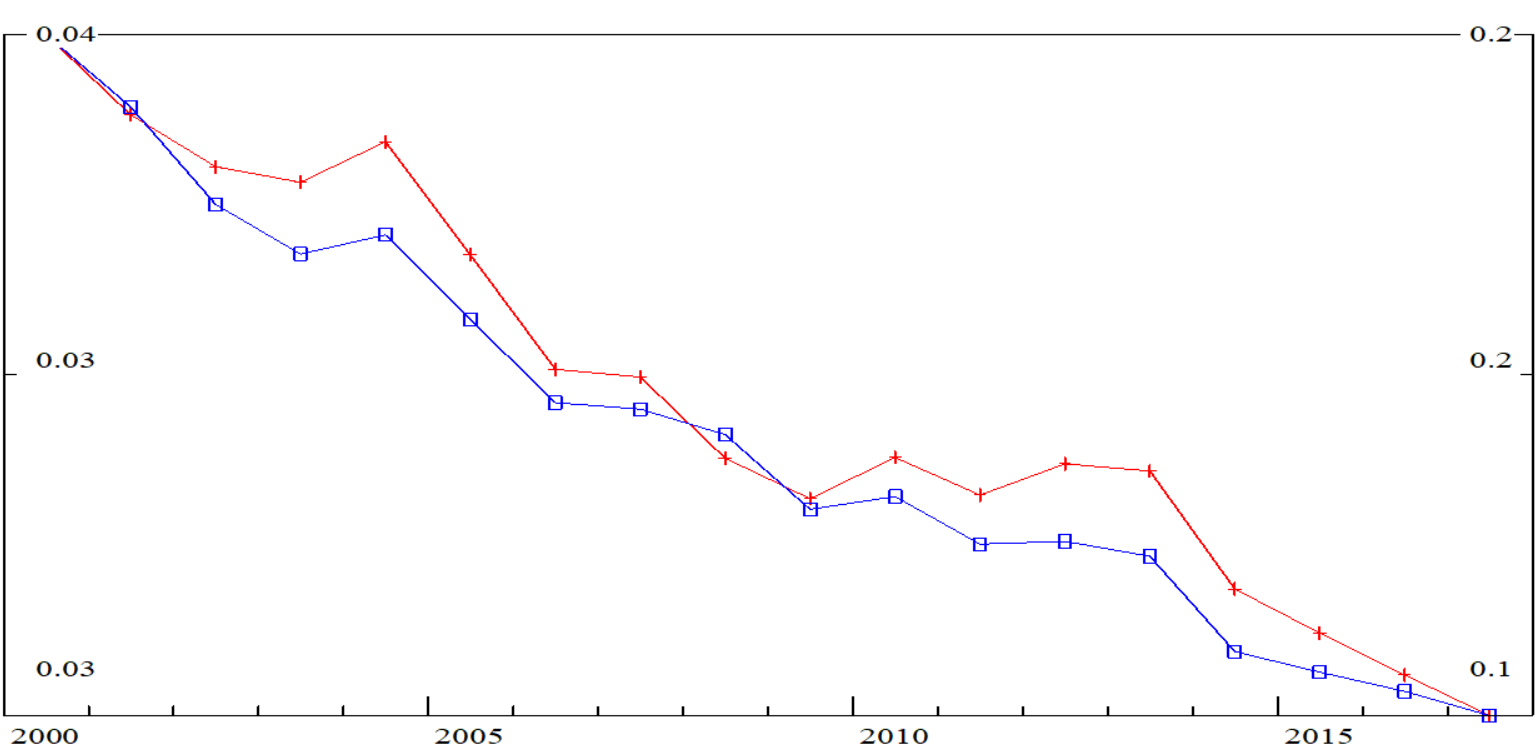 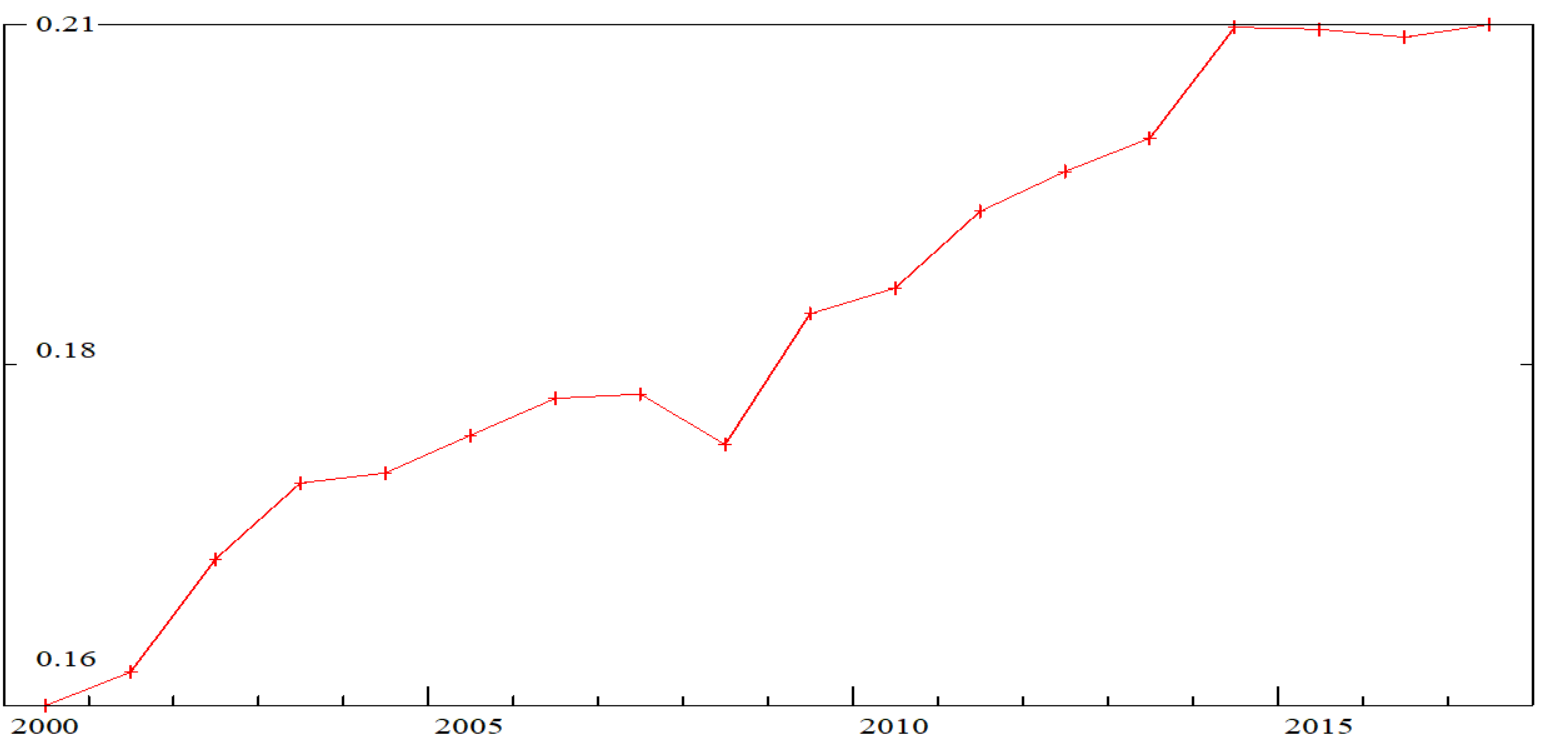 4
Relation analysis
5
Relation analysis
6
Technological shifts in Automobile industry
Gasification and coal usage decline
Composite and light materials spread (energy efficiency growth)
Partly autonomous driving and saloon comfort rise
Digitalization and services share growth
7
2.
Gasification and coal usage decline
Gasification and coal usage decline
9
Gasification and coal usage decline
Gas / Coal
Gas / Petroleum products
+215%
+118%
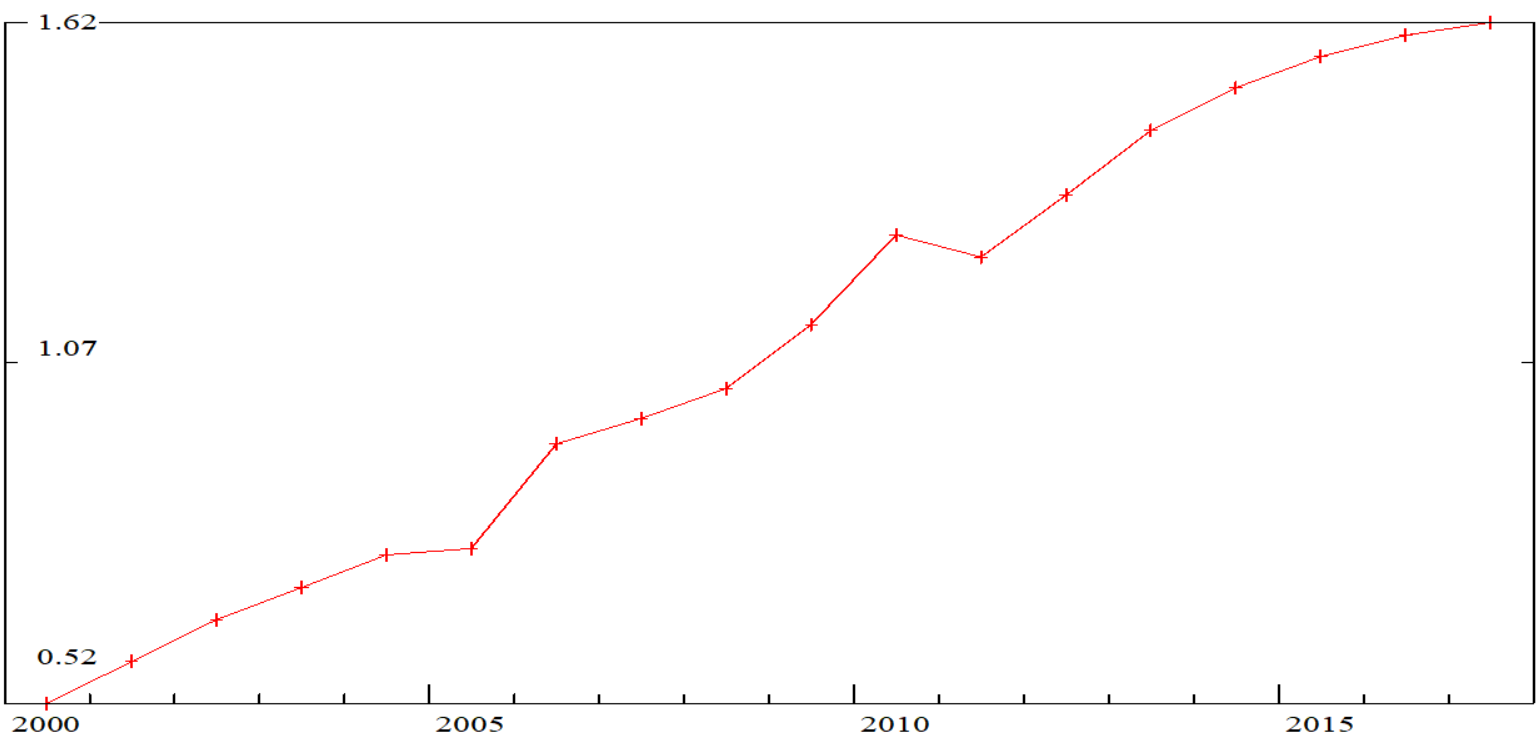 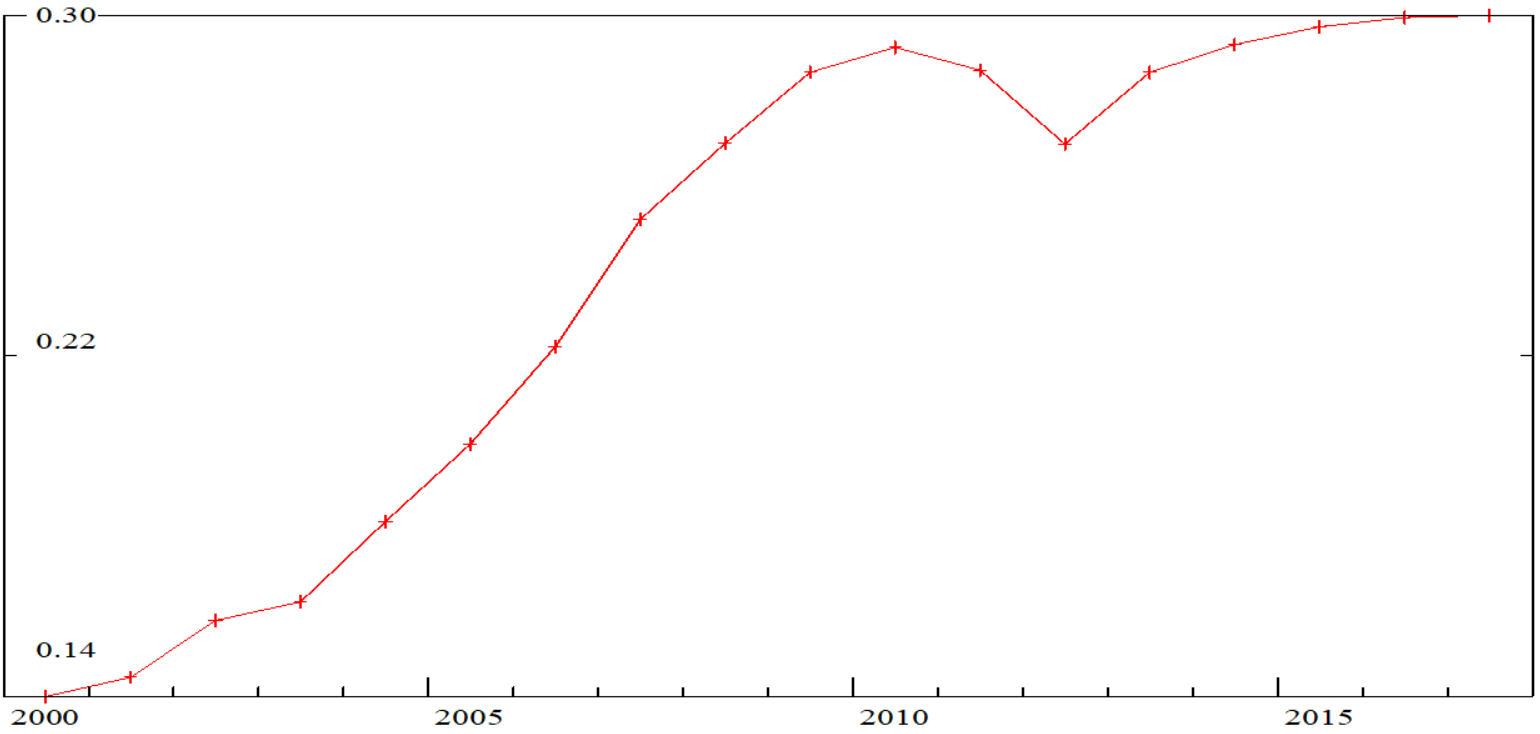 10
3.
Composite and light materials spread
Composite and light materials spread
12
Composite and light materials spread
Nonferrous /  Ferrous
Chemistry / Ferrous
+30%
+59%
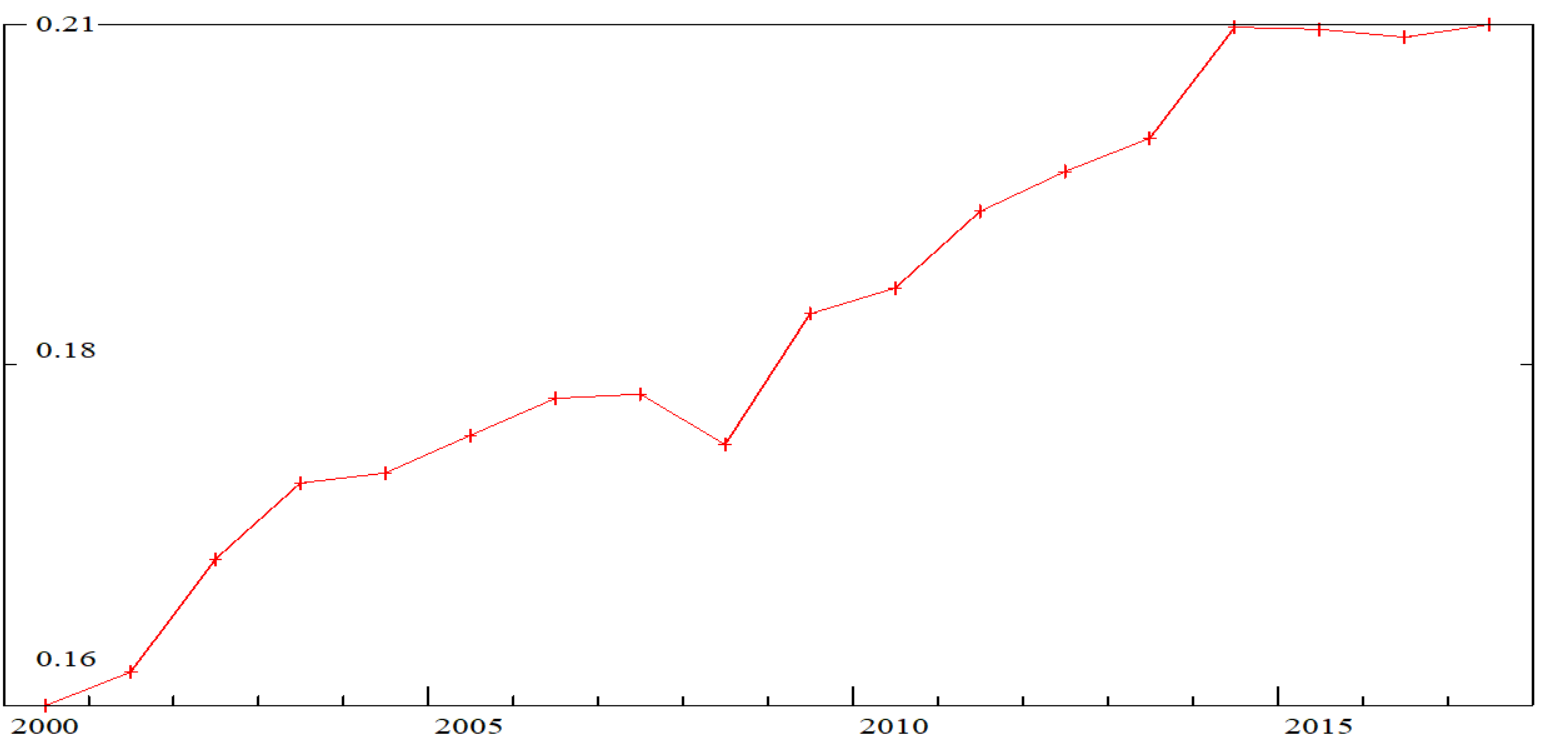 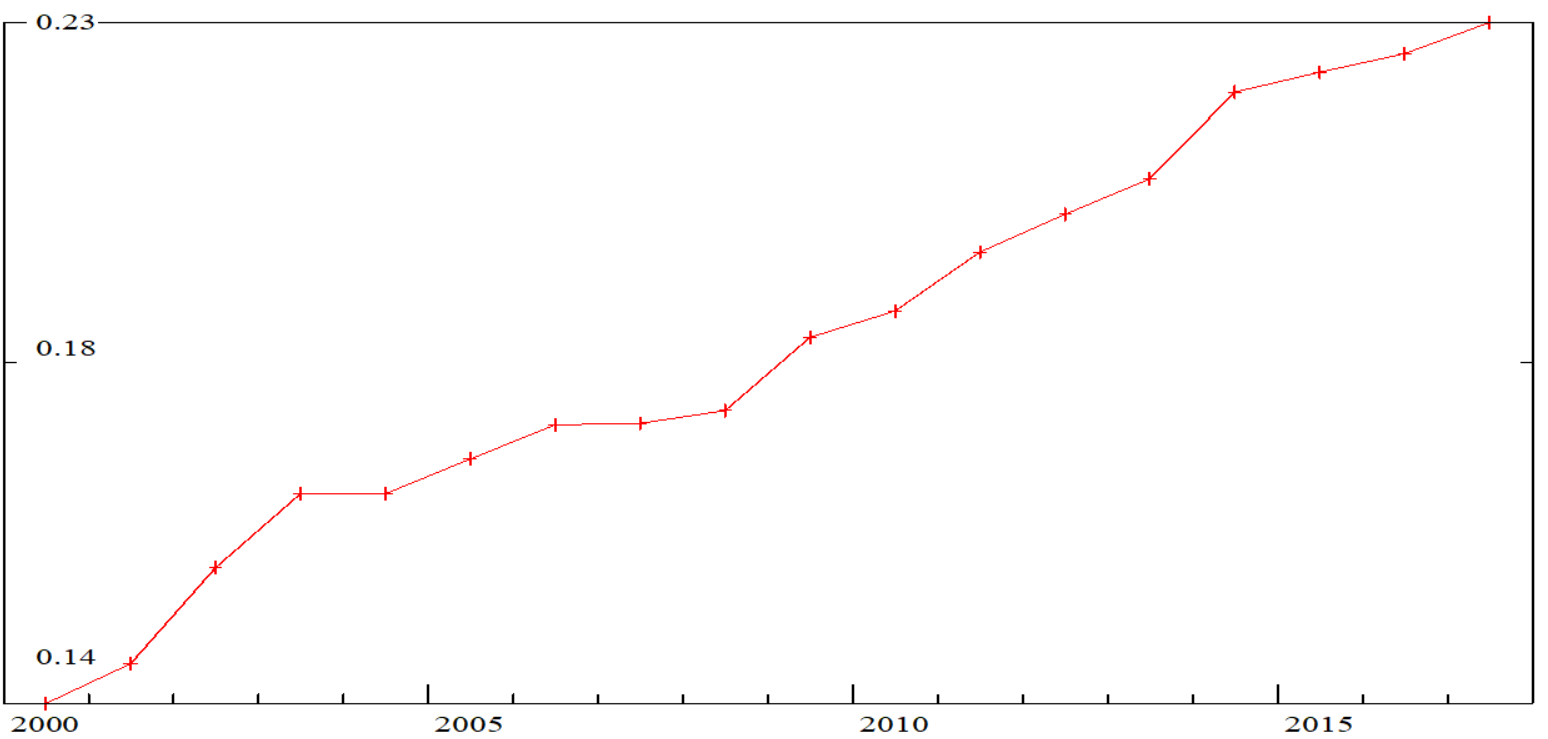 13
Composite materials vs. Ferrous Metals
From “Chemicals” to “Automobiles & equipment “/ From “Ferrous metals” to “Automobiles & equipment “
Relation (red line, left axis)
Investments in Automobile industry (blue line, right axis)
Relation (red line, left axis)
Accumulated investments since 2000 with zero retirement (blue line, right axis)
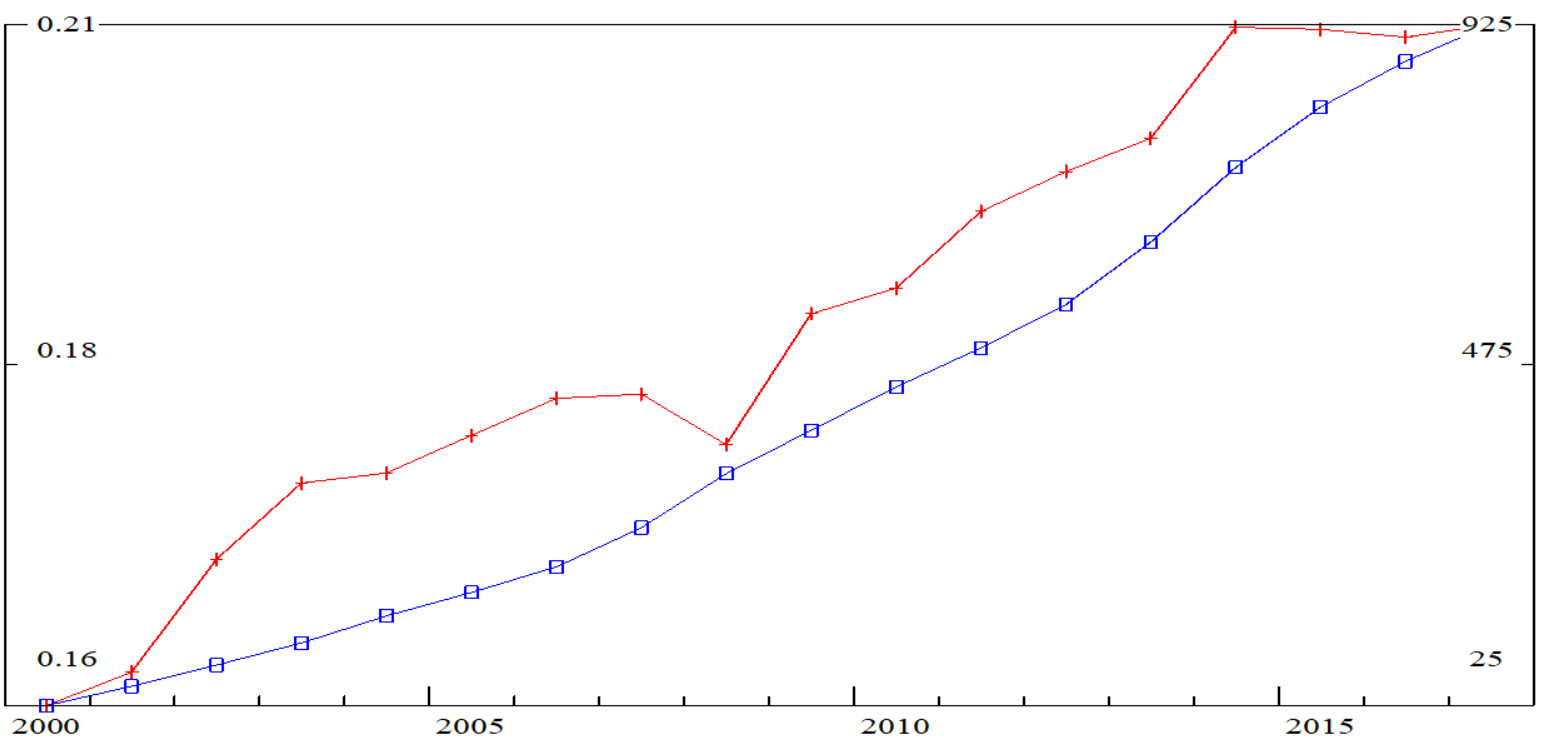 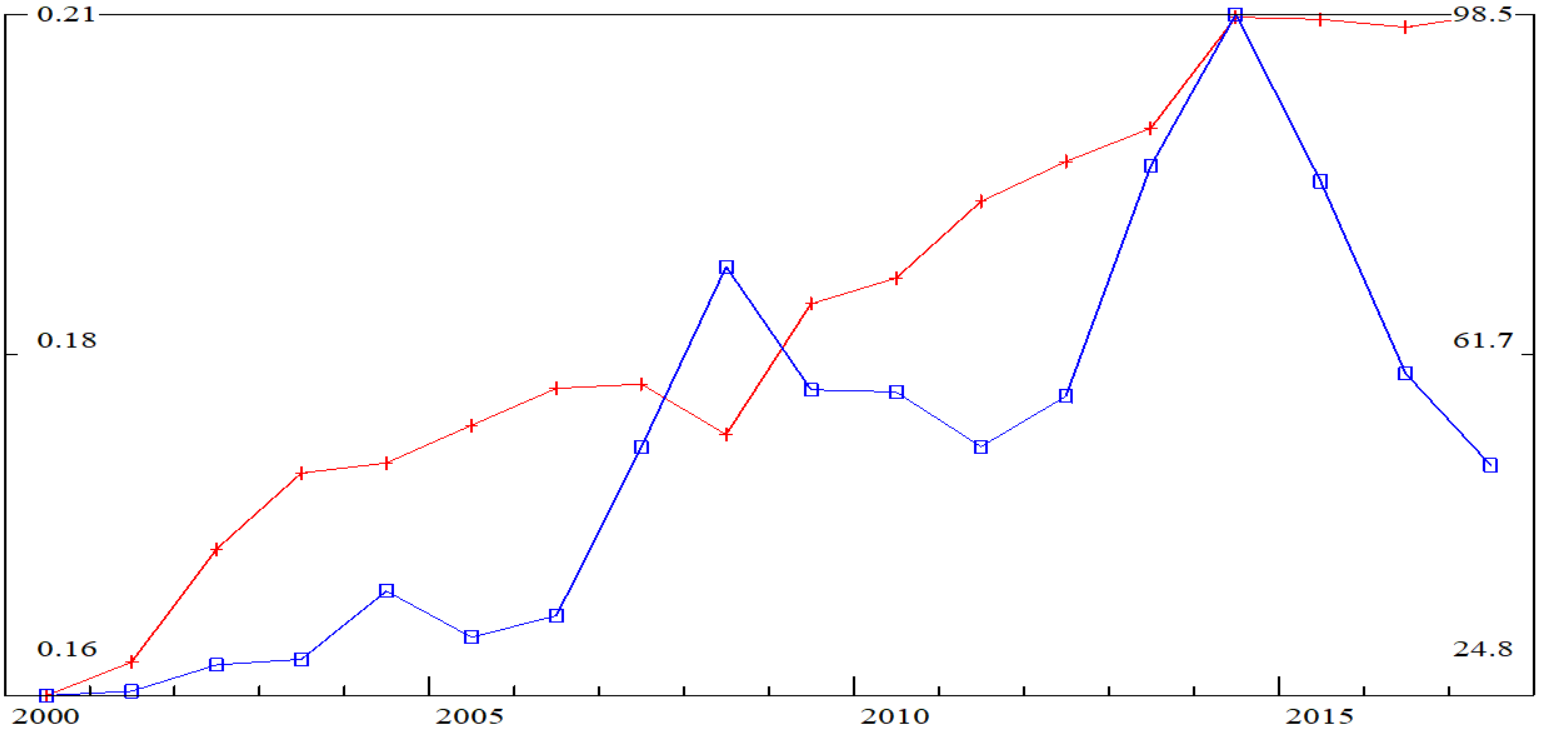 14
Composite materials vs. Ferrous Metals
From “Chemicals” to “Automobiles and equipment “/ From “Ferrous metals” to “Automobiles  and equipment “
Predicted (red line, left axis)
Actual(blue line, right axis)
+19% 2030/2017
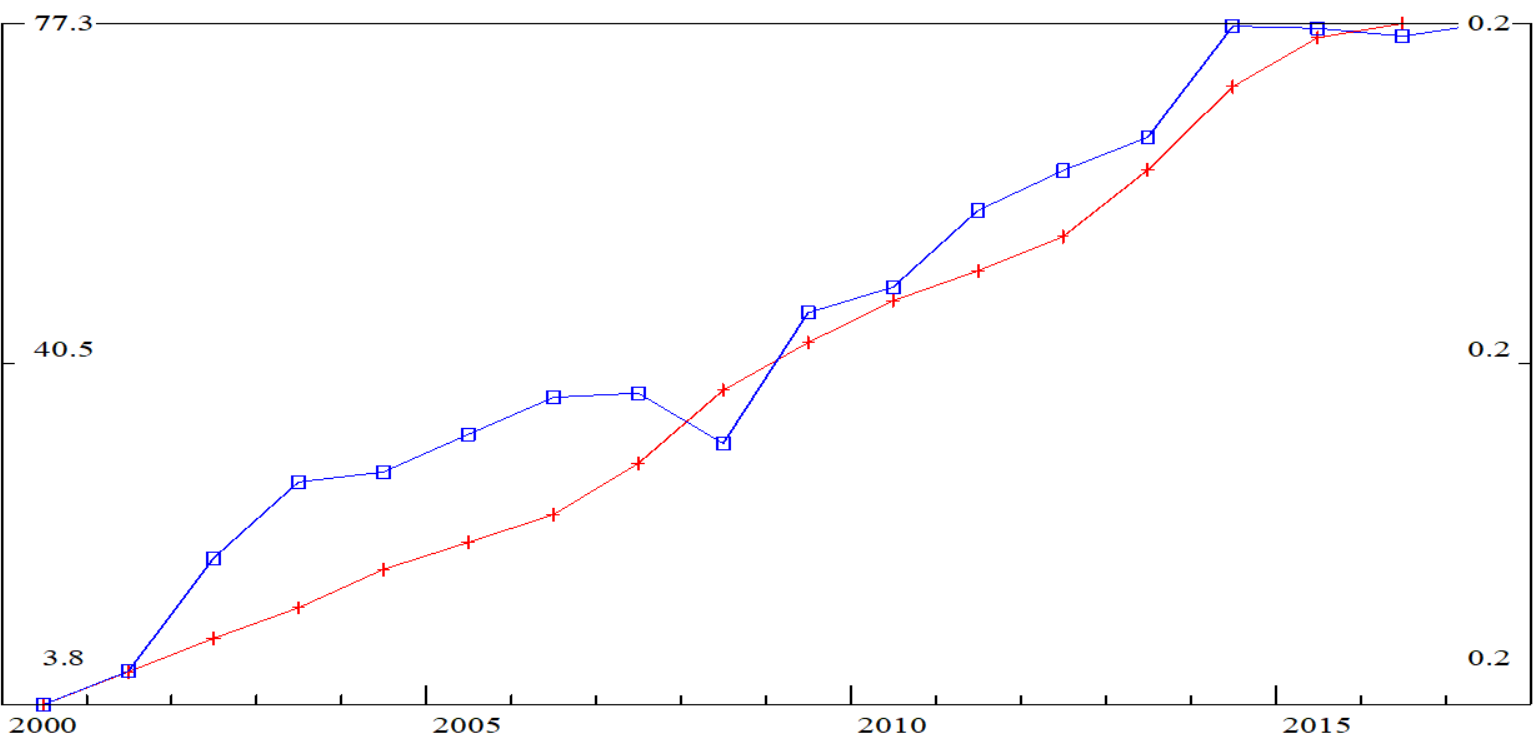 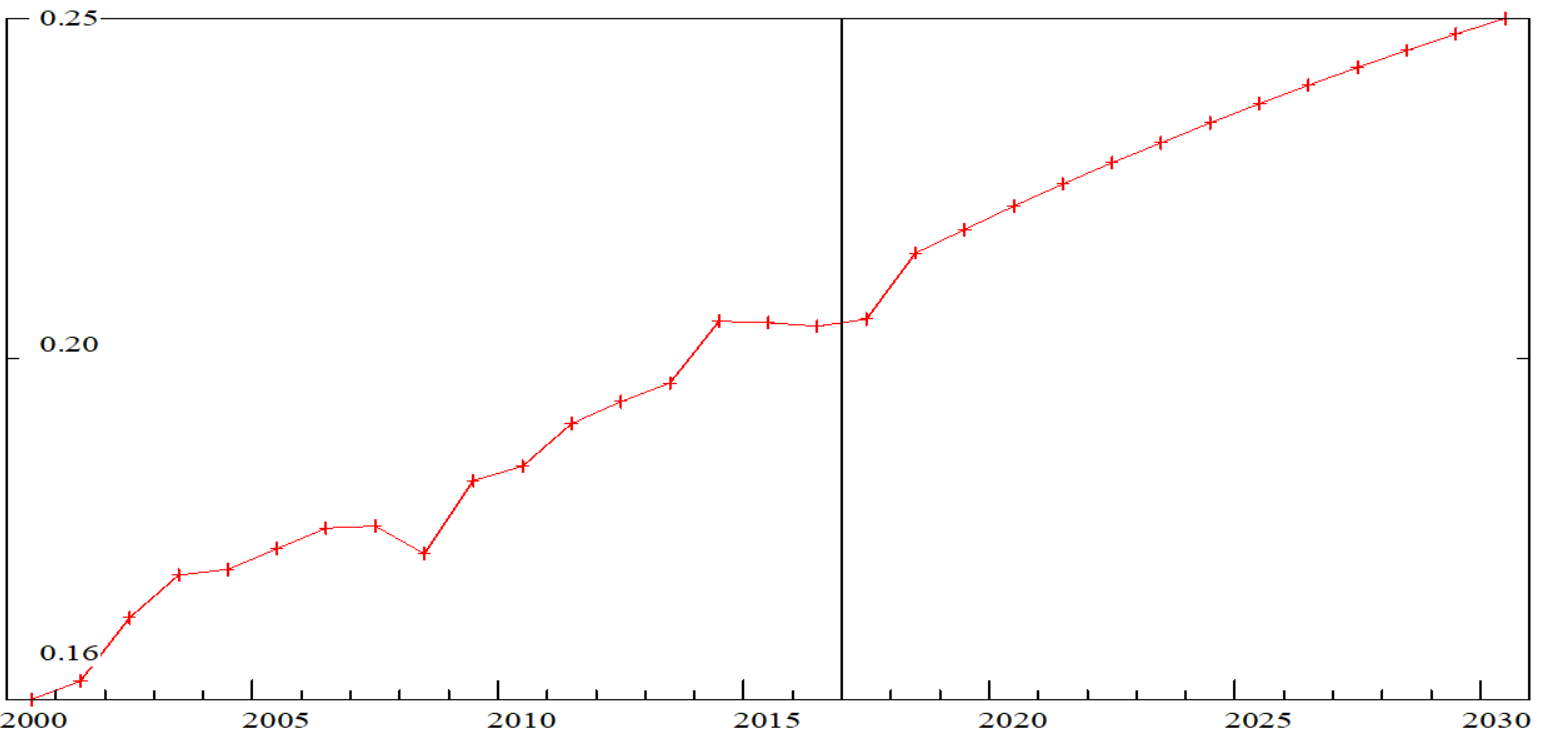 15
Composite materials vs. Ferrous Metals
From “Chemicals” to “Automobiles and equipment”
From “Ferrous metals” to “Automobiles and equipment”
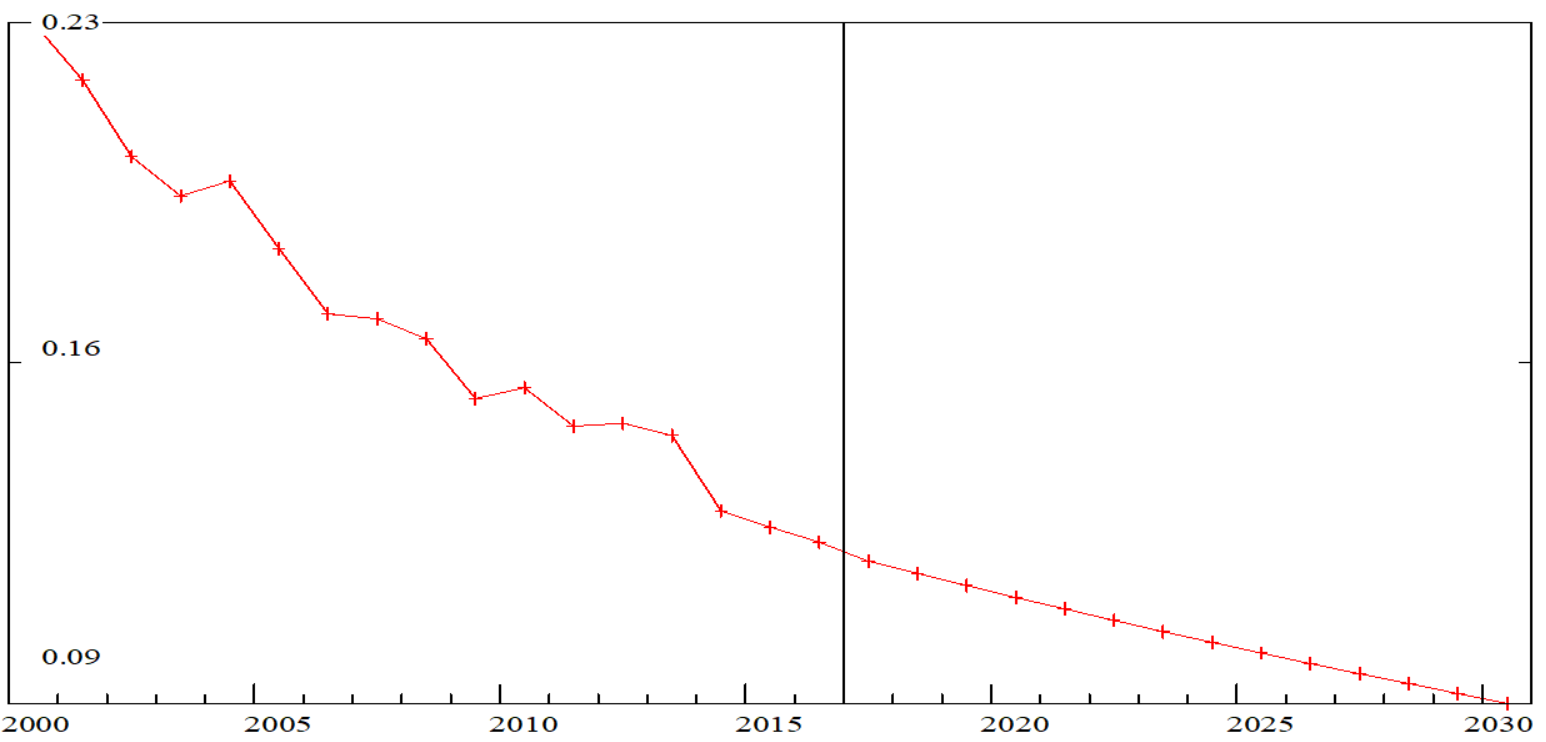 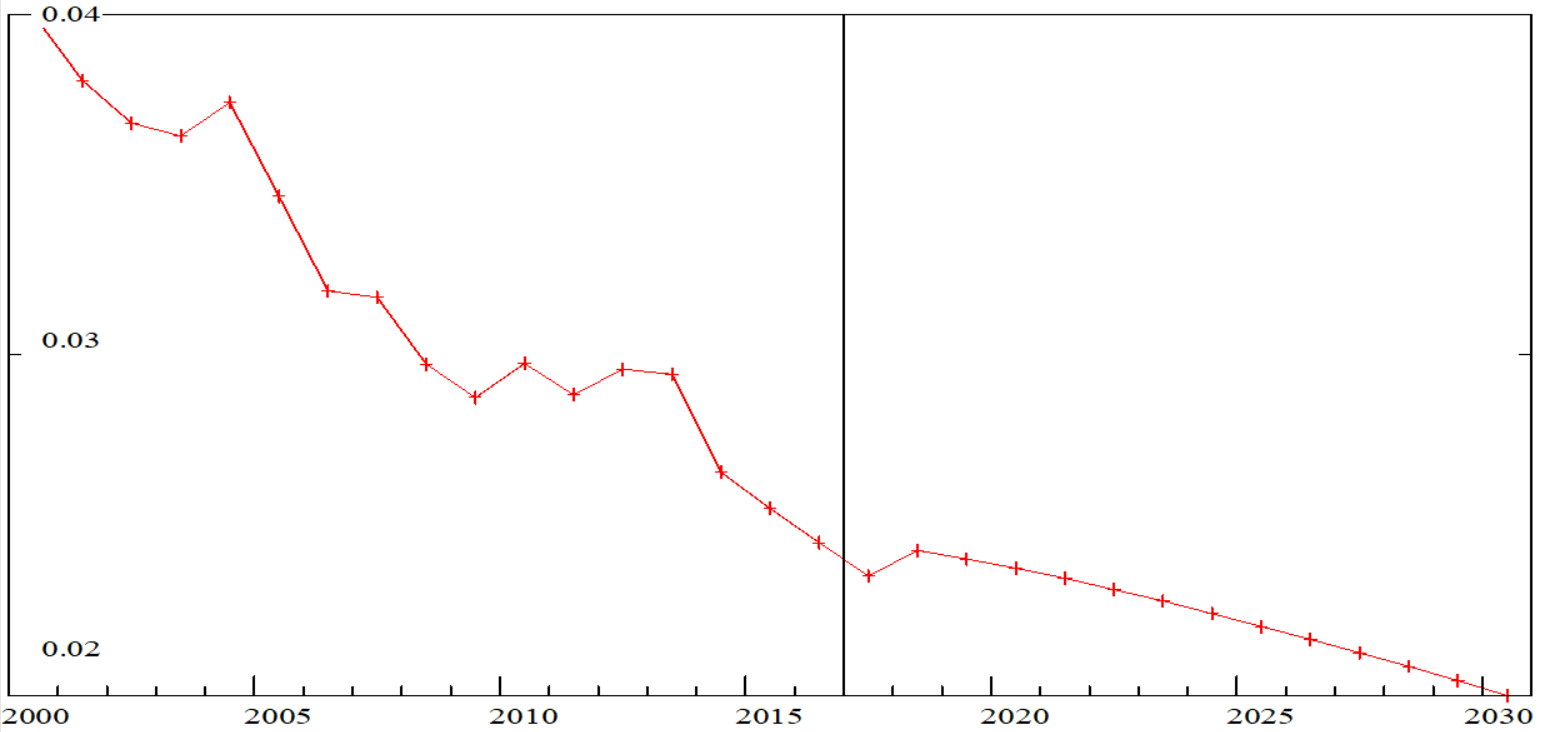 16
4.
Partly autonomous driving and saloon comfort rise
Partly autonomous driving and saloon comfort rise
18
Partly autonomous driving and saloon comfort rise
Electric equipment /  Automobile equipment
Telecommunication equipment / Automobile equipment
+22%
+66%
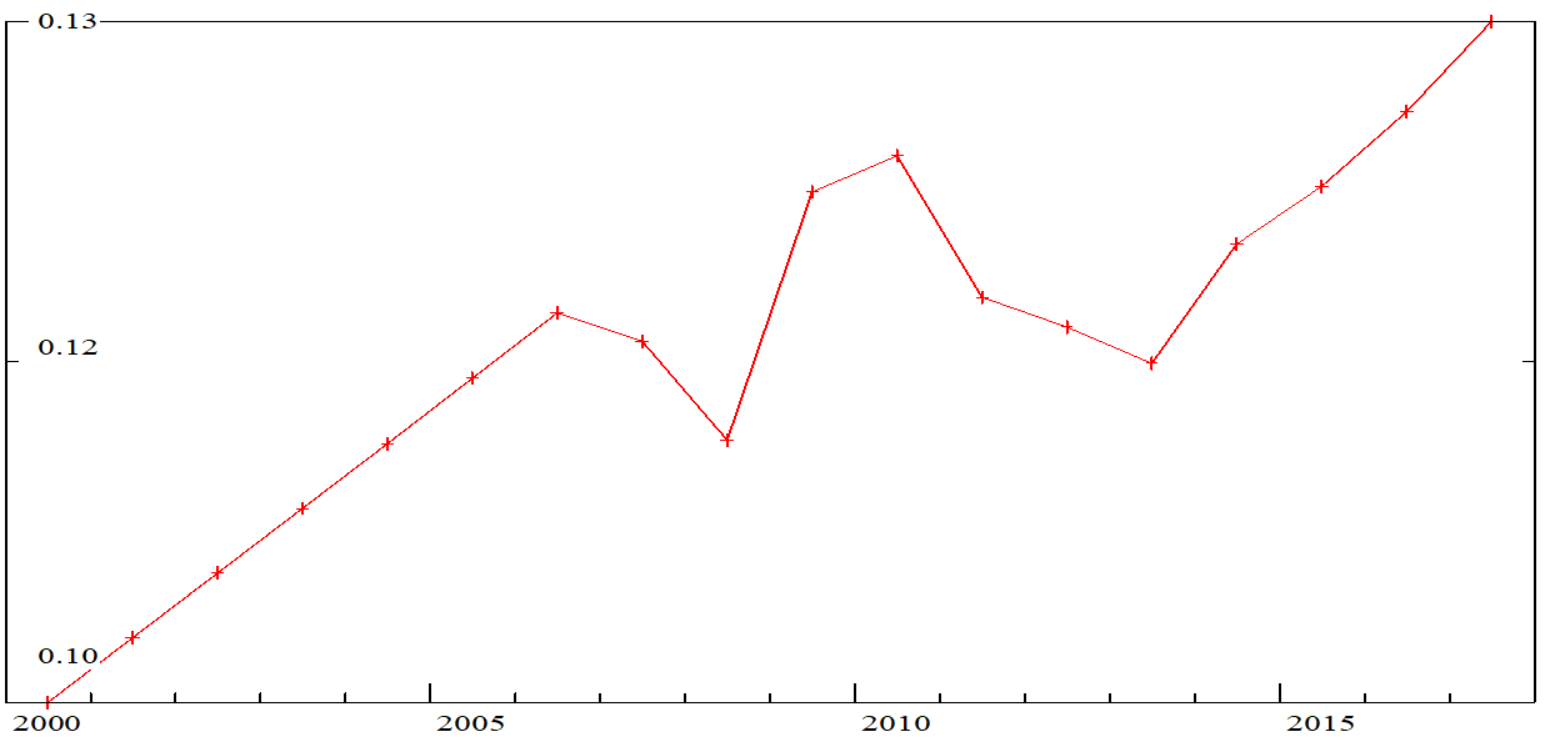 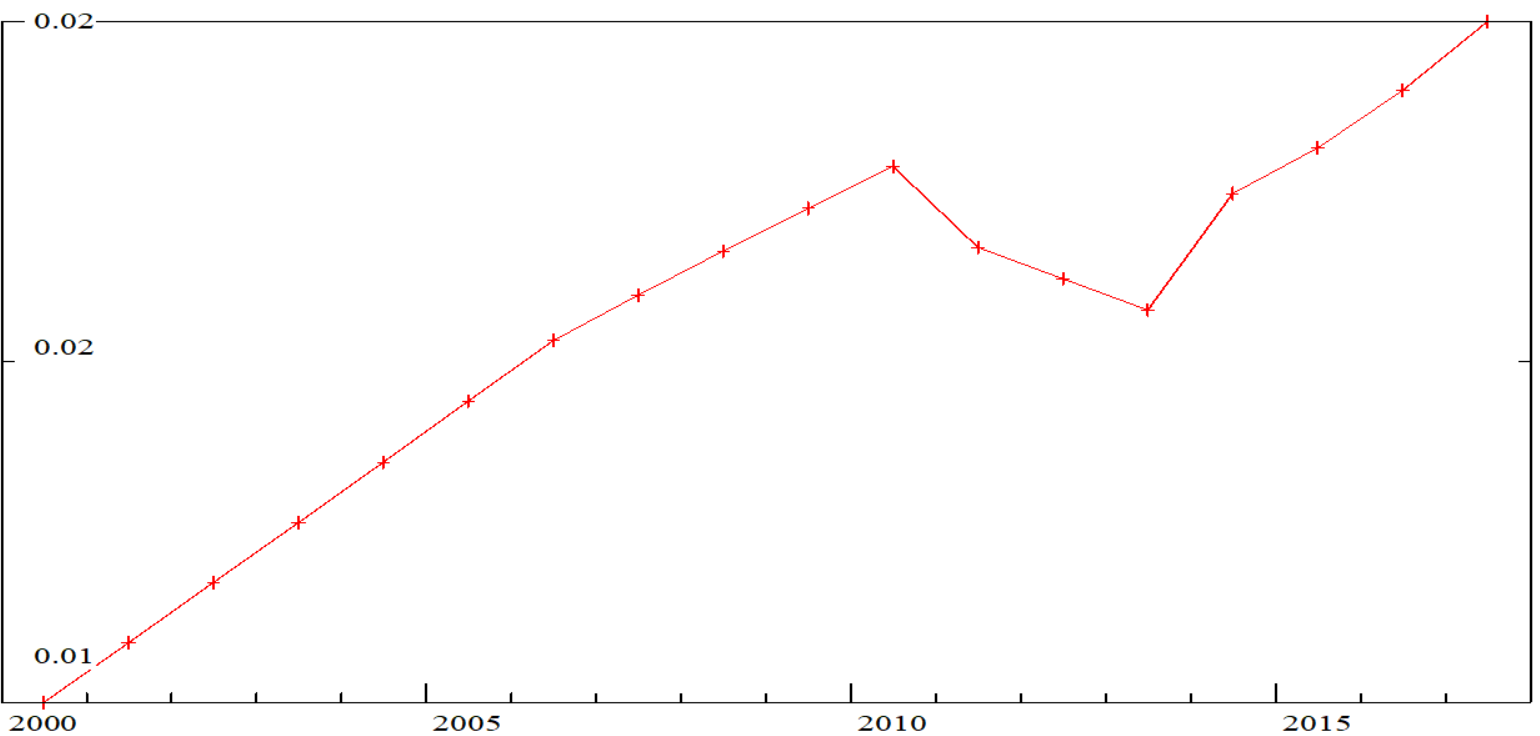 19
Partly autonomous driving and saloon comfort rise
From “Electric equipment” to “Automobiles & equipment “/ From “Automobiles & equipment” to “Automobiles & equipment “
Relation (red line, left axis)
Investments (blue line, right axis)
Relation (red line, left axis)
Investments with  2 years lag (blue line, right axis)
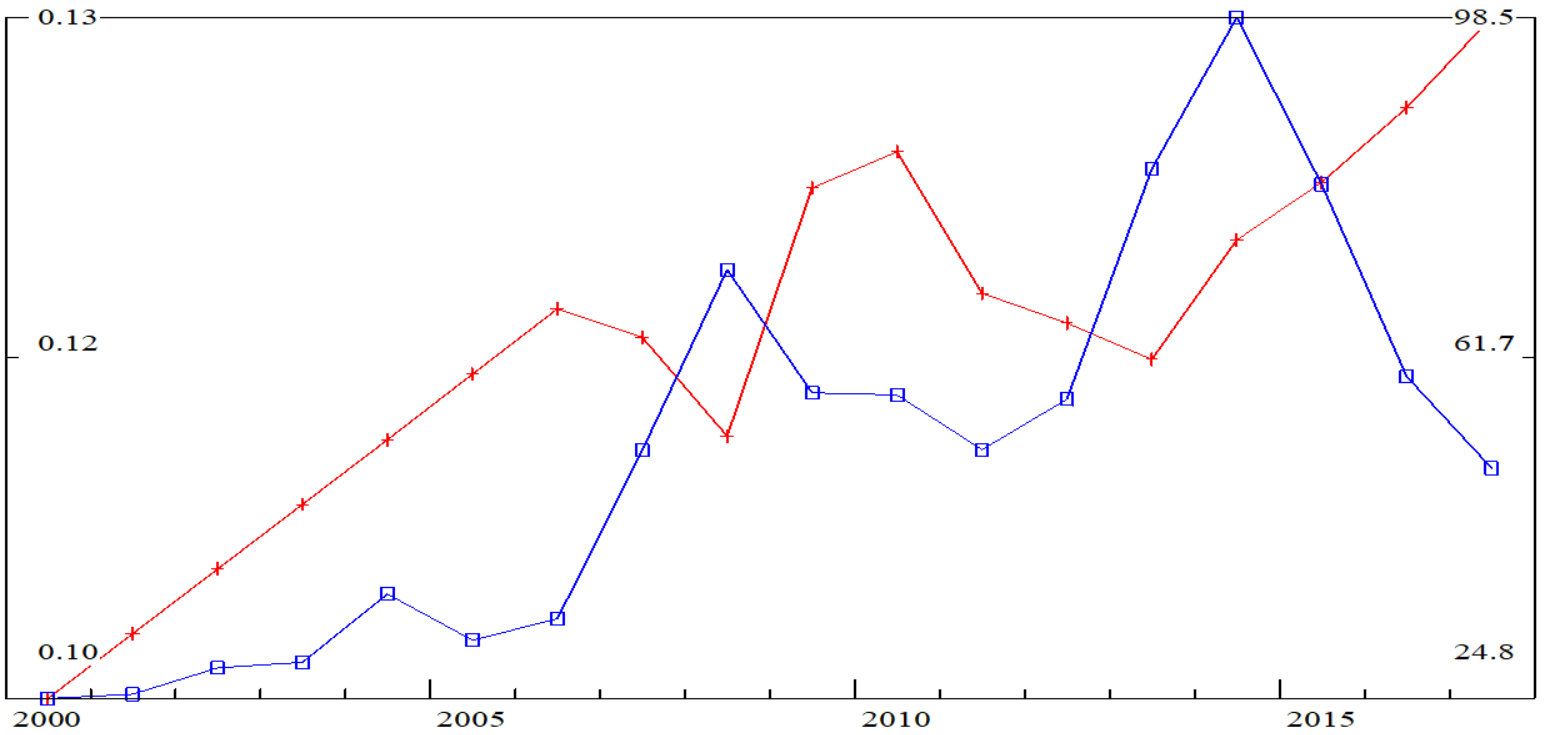 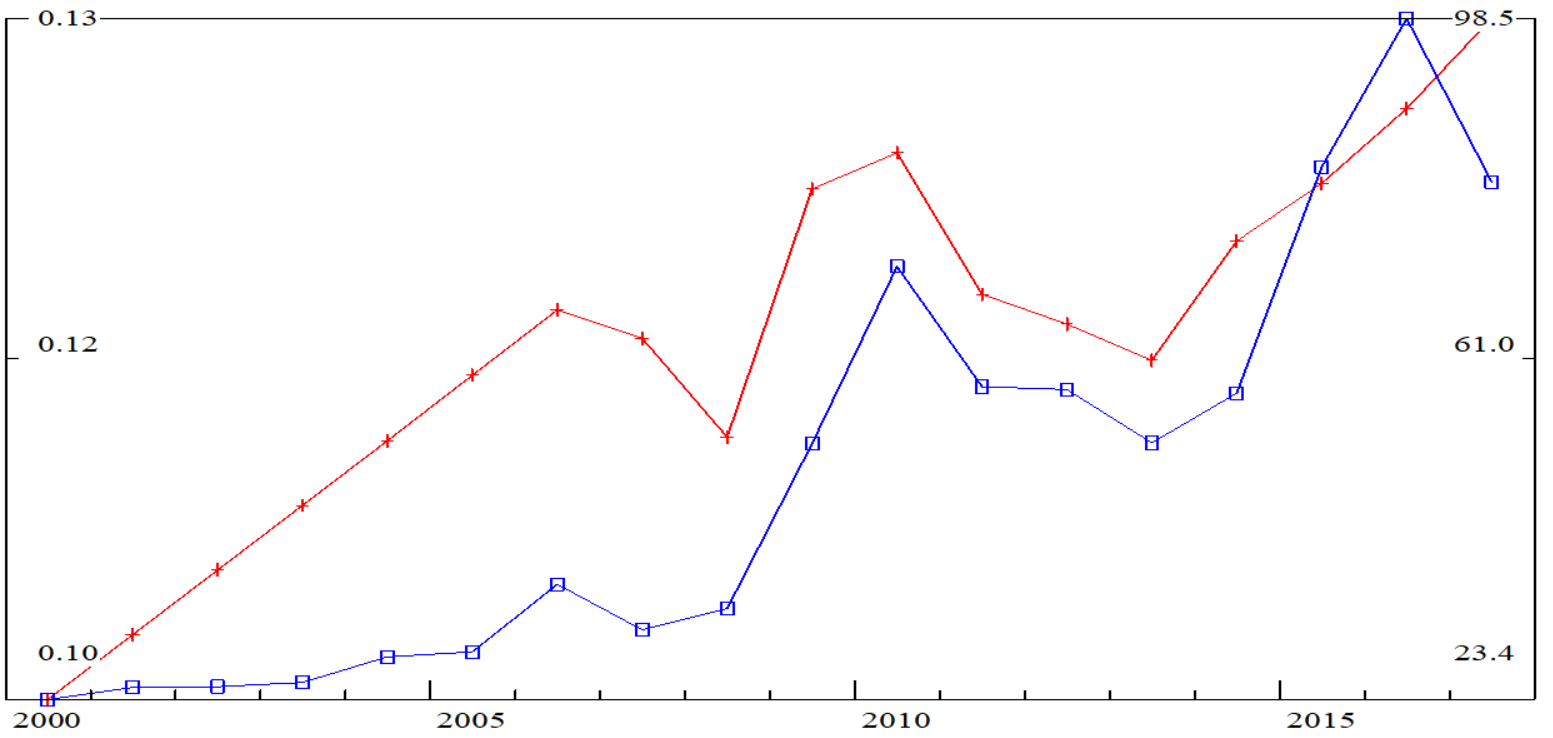 20
Partly autonomous driving and saloon comfort rise
From “Electric equipment” to “Automobiles & equipment“/ From “Automobiles & equipment” to “Automobiles & equipment“
+25% 2030/2017
Predicted (red line, left axis)
Actual (blue line, right axis)
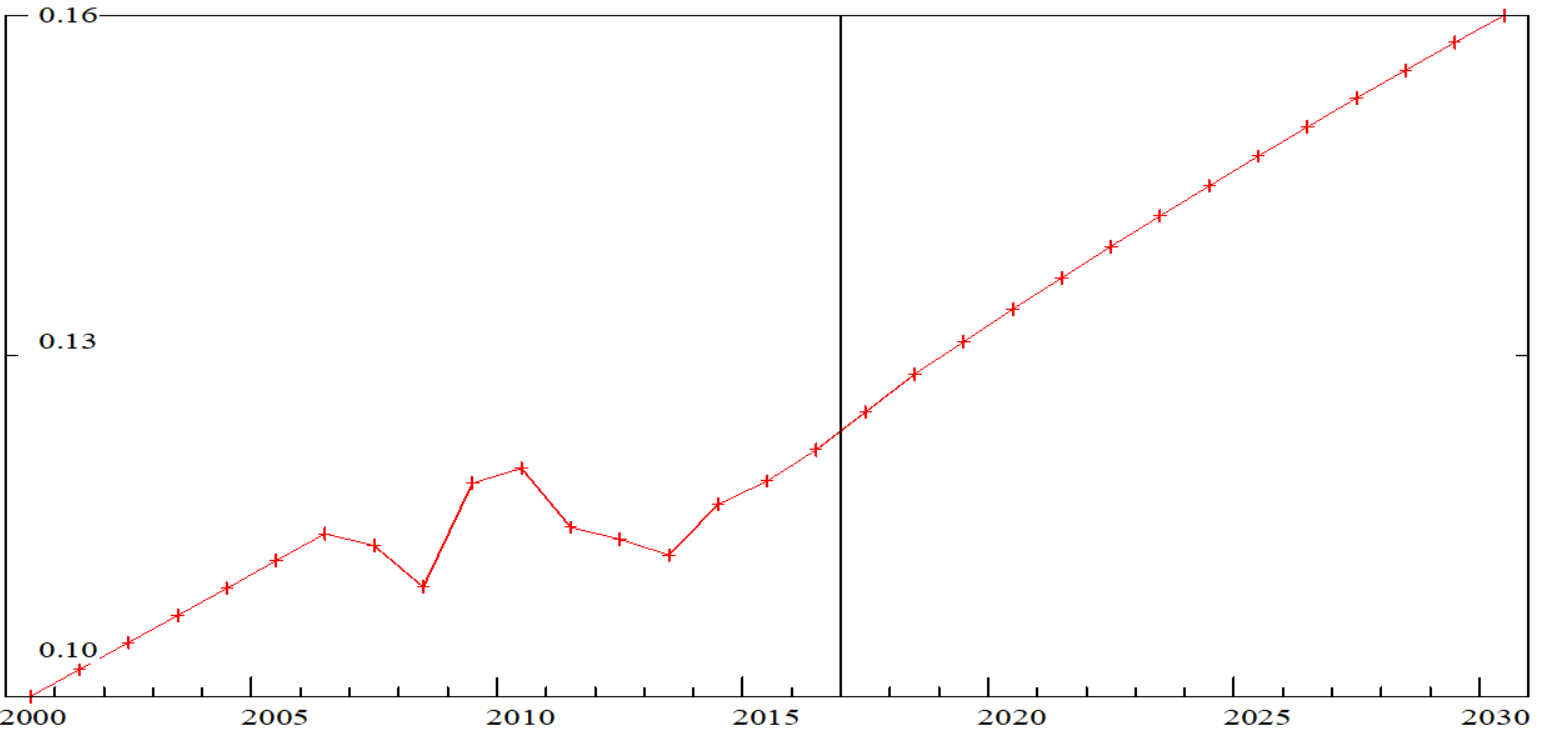 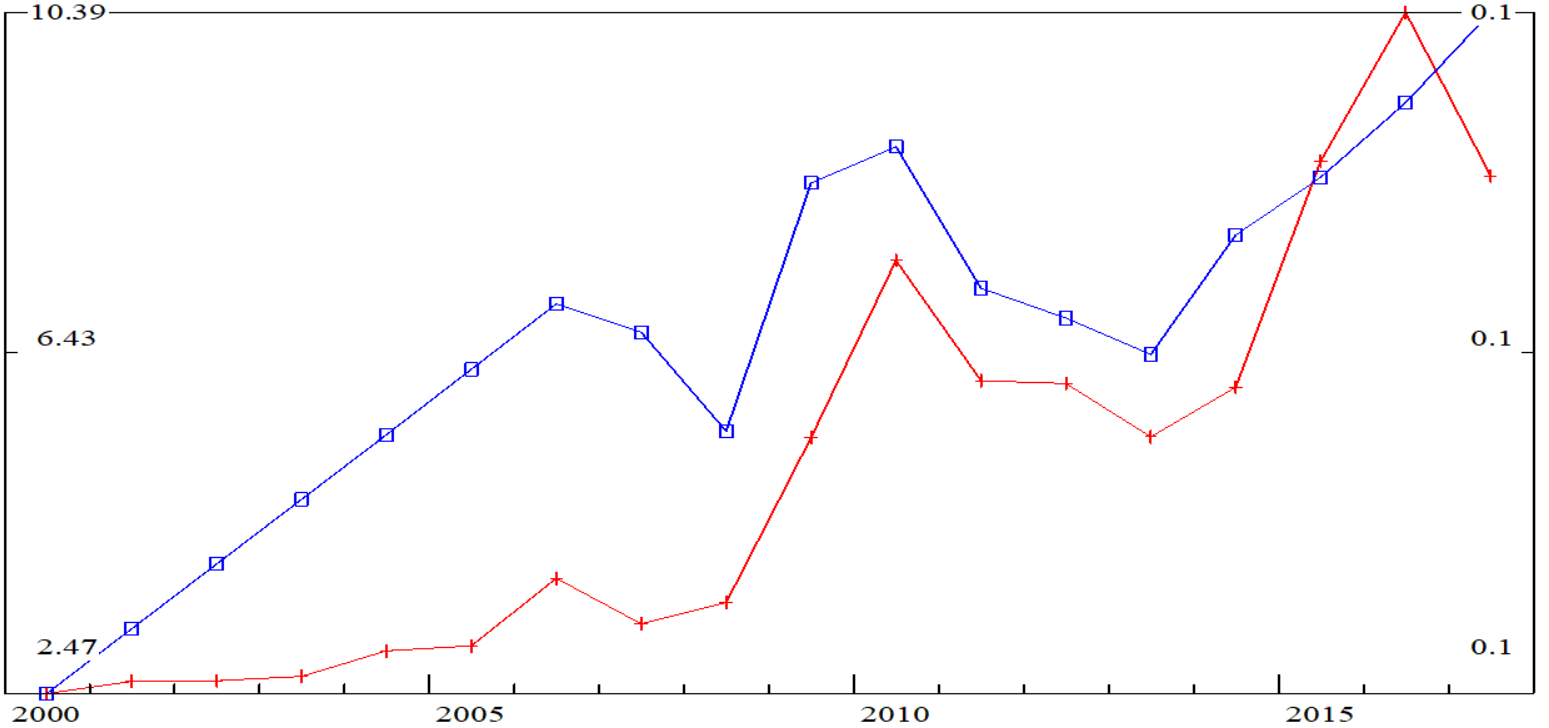 21
Partly autonomous driving and saloon comfort rise
From “Automobile equipment” to “Automobiles & equipment“
From “Electric equipment” to “Automobiles & equipment“
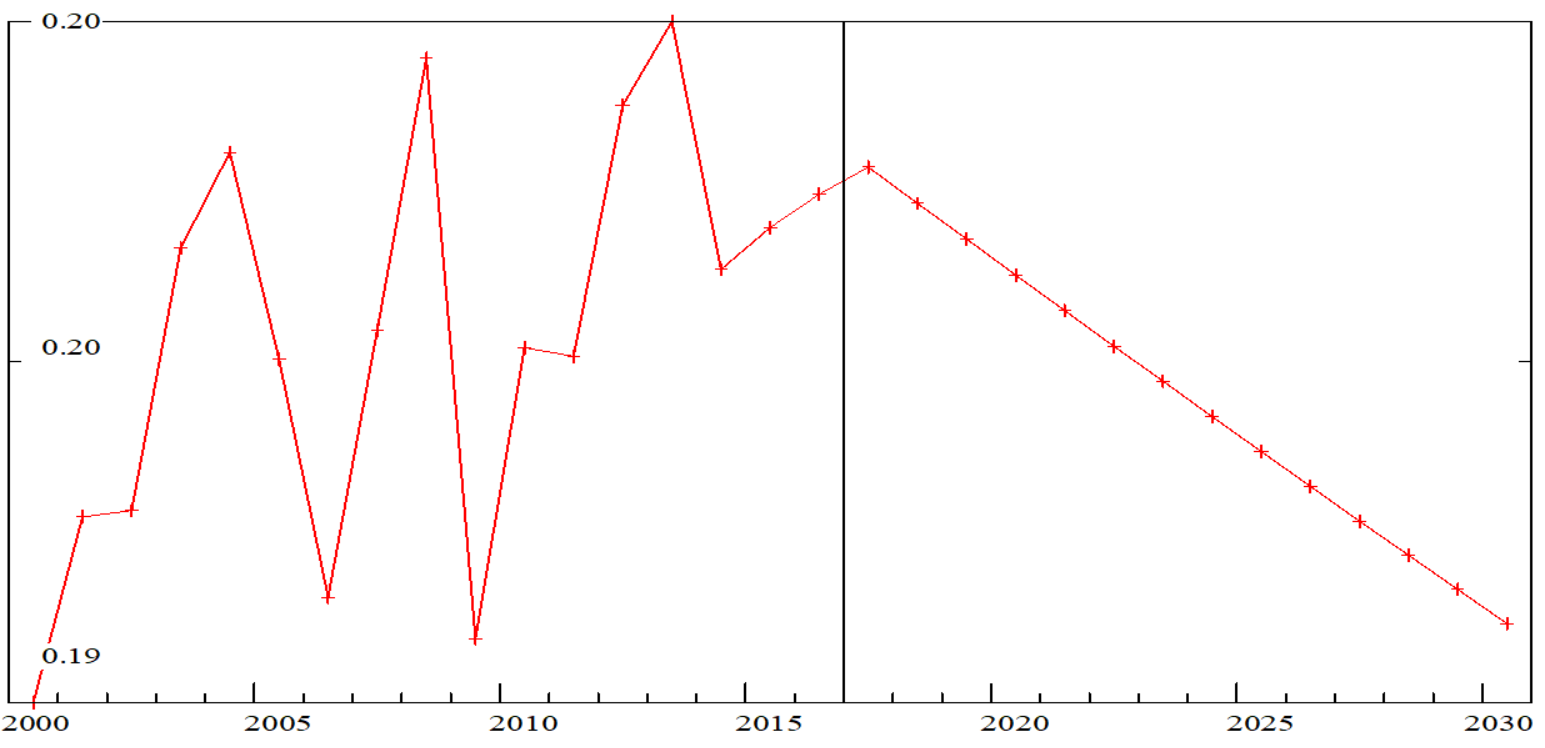 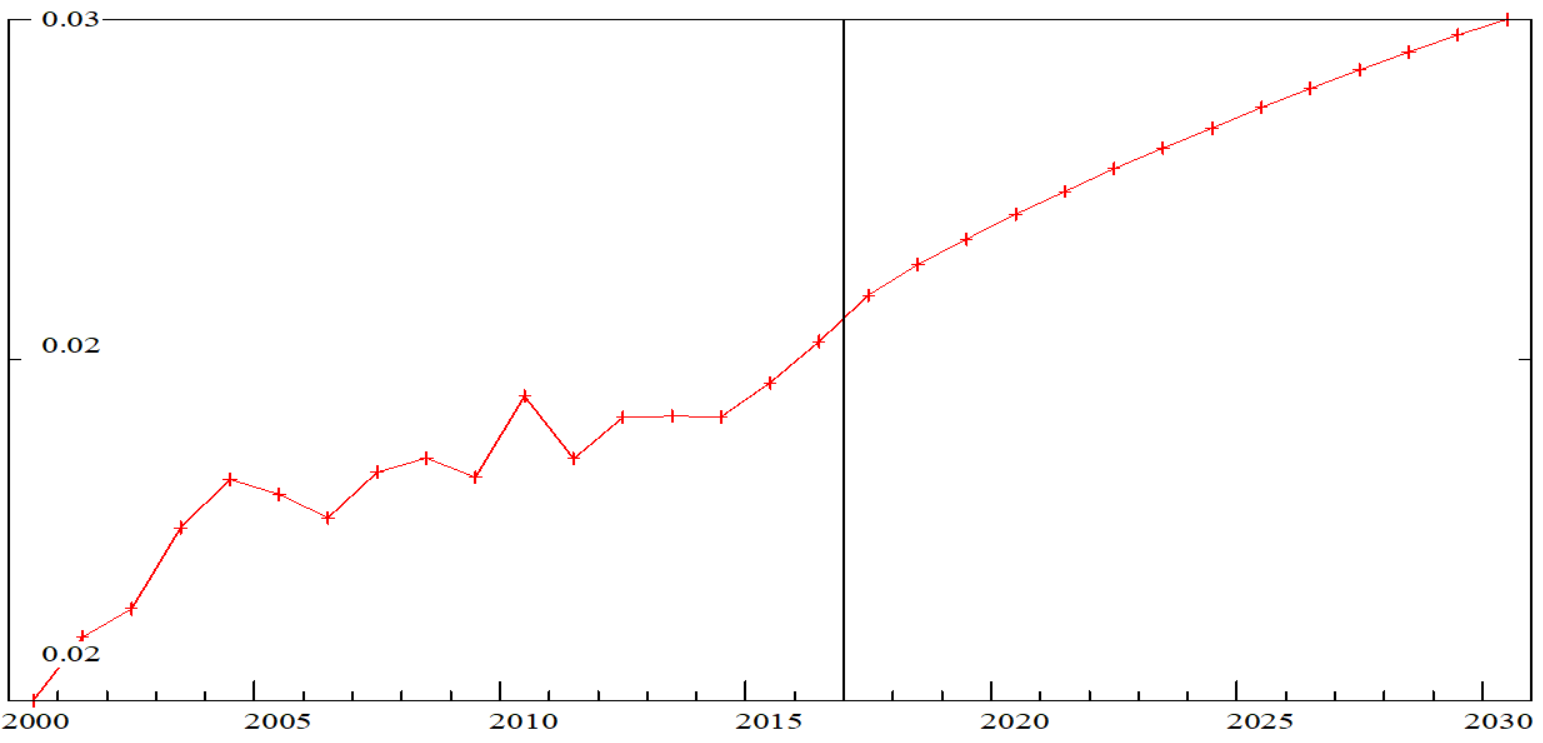 22
5.
Digitalization and services share growth
Digitalization and services share growth
24
Digitalization and services share growth
ICT / Transport
ICT /  Trade
+248%
+346%
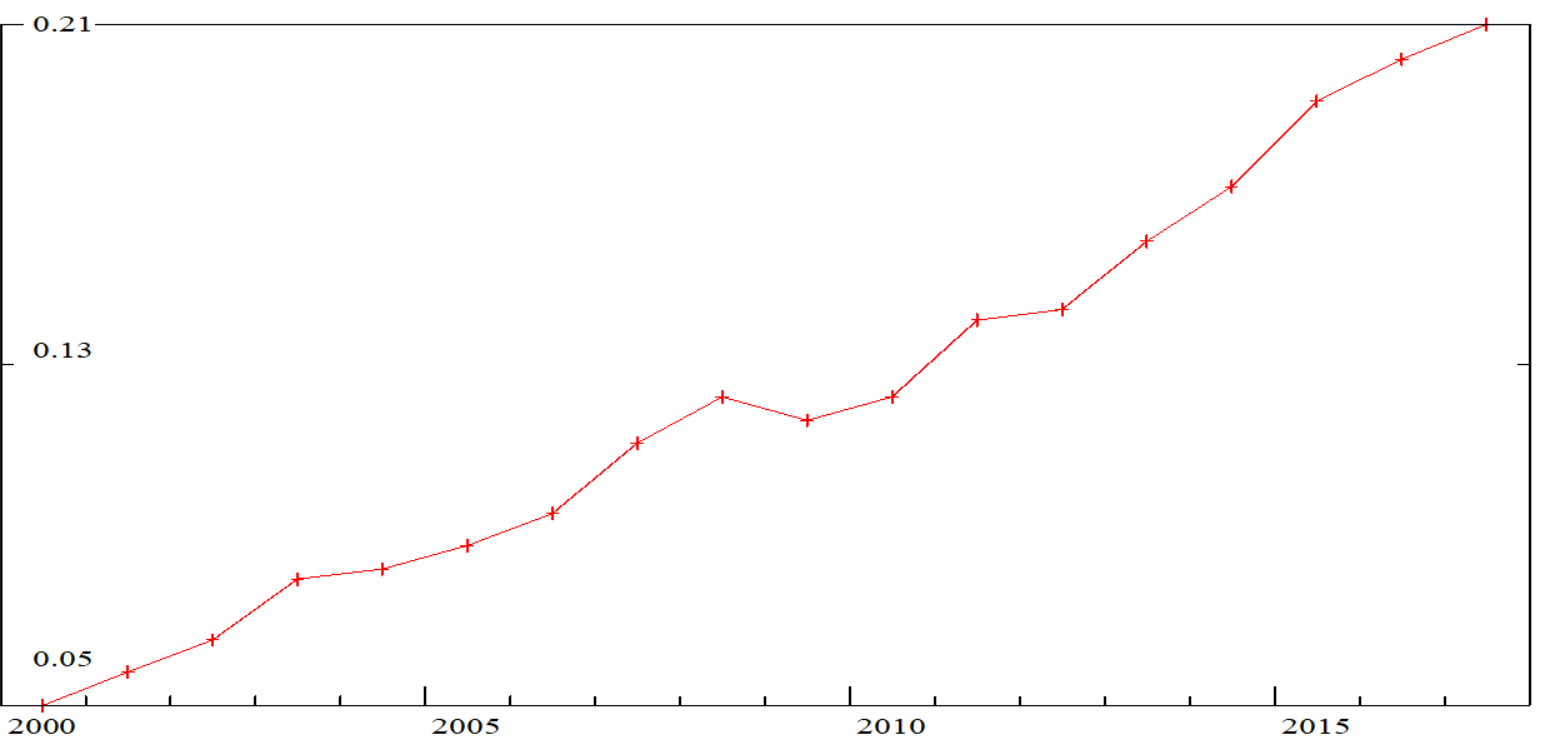 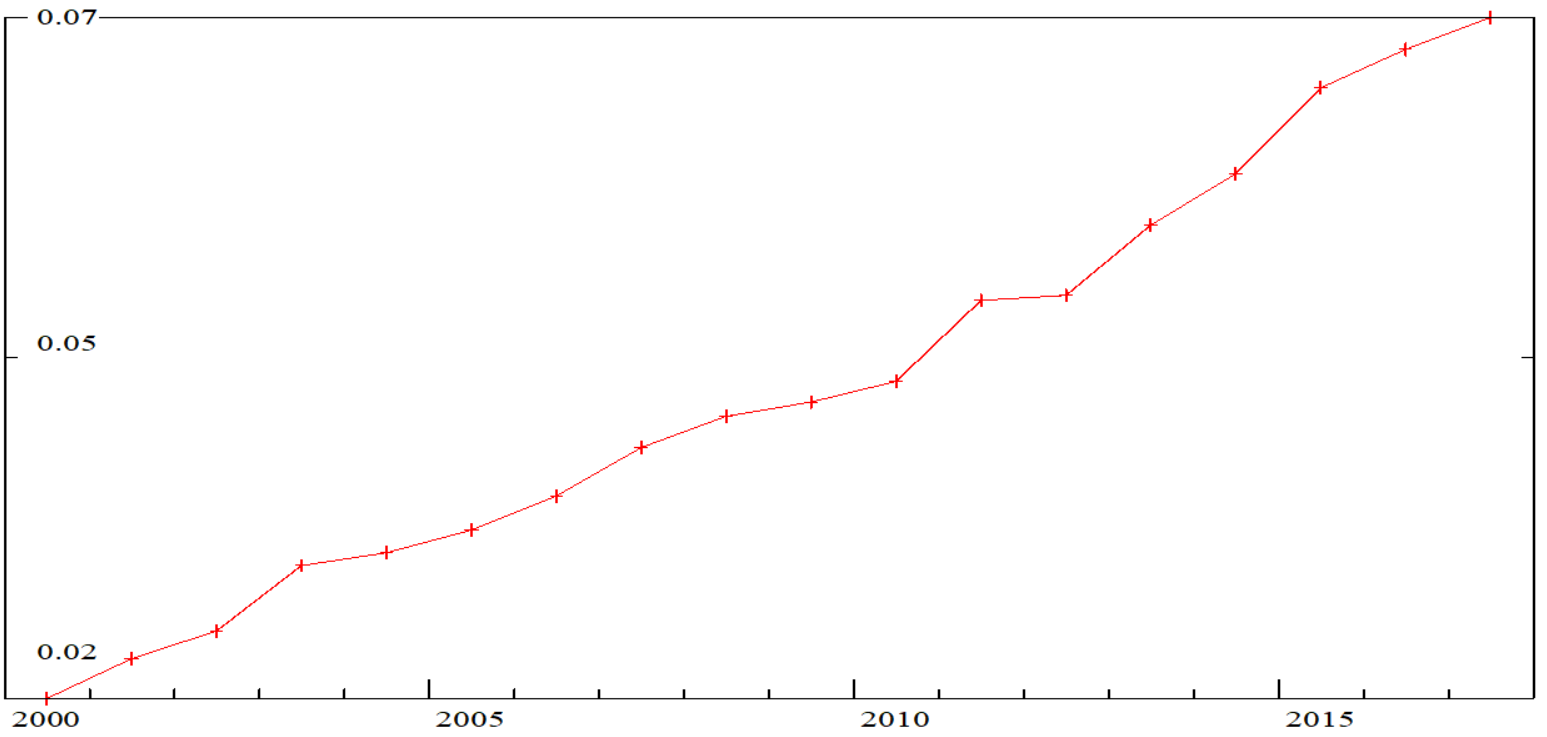 25
Digitalization and services share growth
From “ICT” to “Automobiles & equipment “/ From “Transport” to “Automobiles & equipment “
Relation (red line, left axis)
Accumulated investments since 2000 with zero retirement (blue line, right axis)
Relation (red line, left axis)
Investments (blue line, right axis)
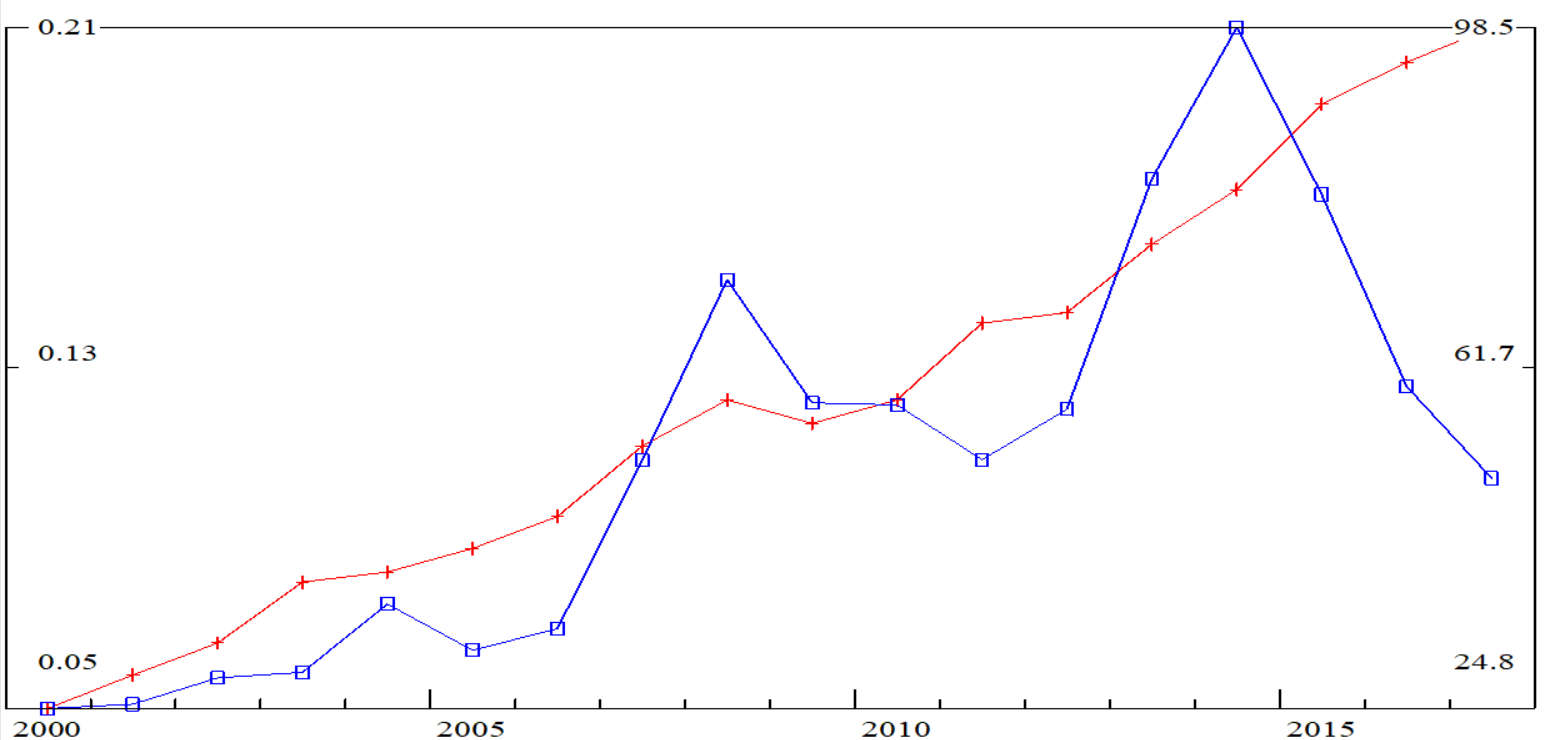 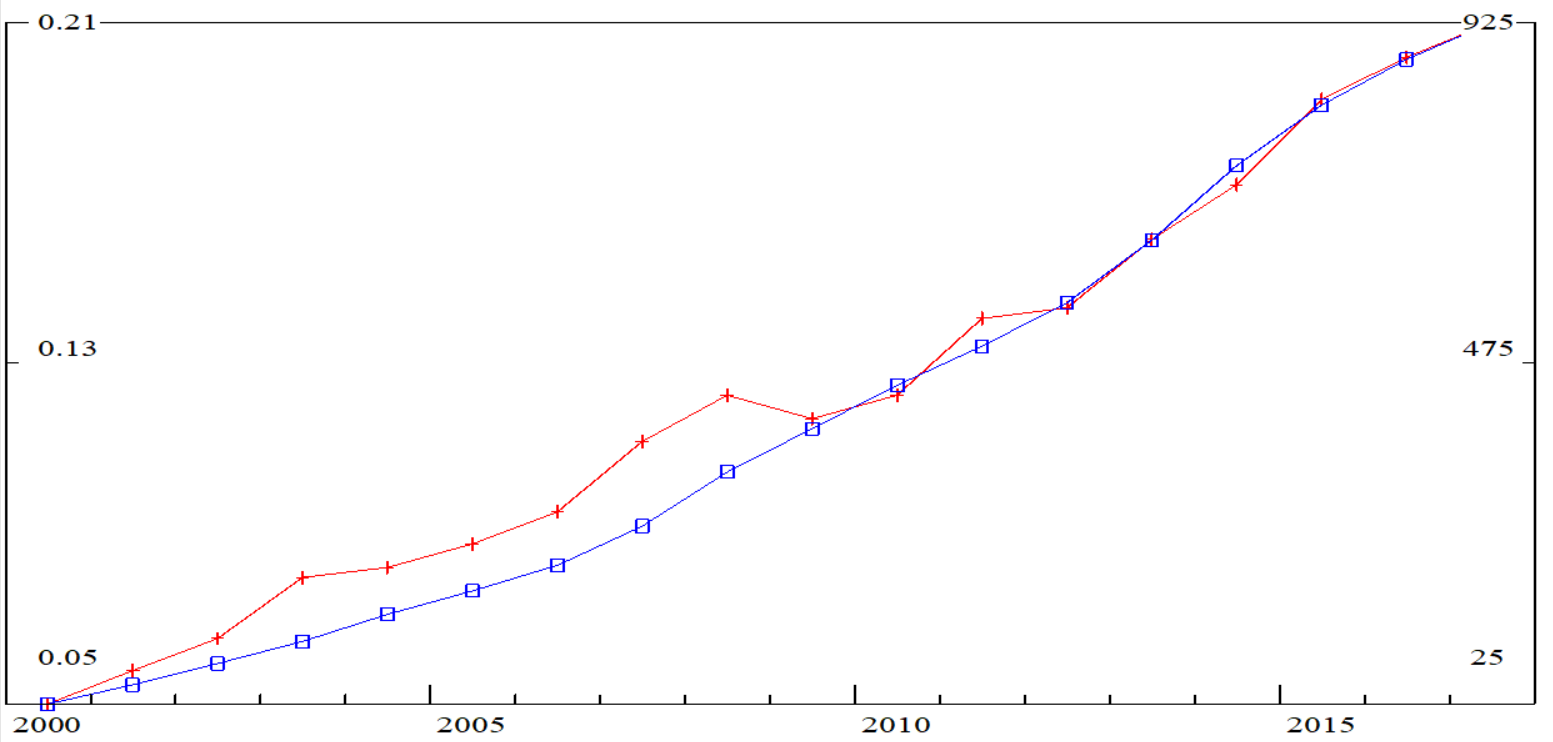 26
Digitalization and services share growth
Predicted (red line, left axis)
Actual(blue line, right axis)
+49% 2030/2017
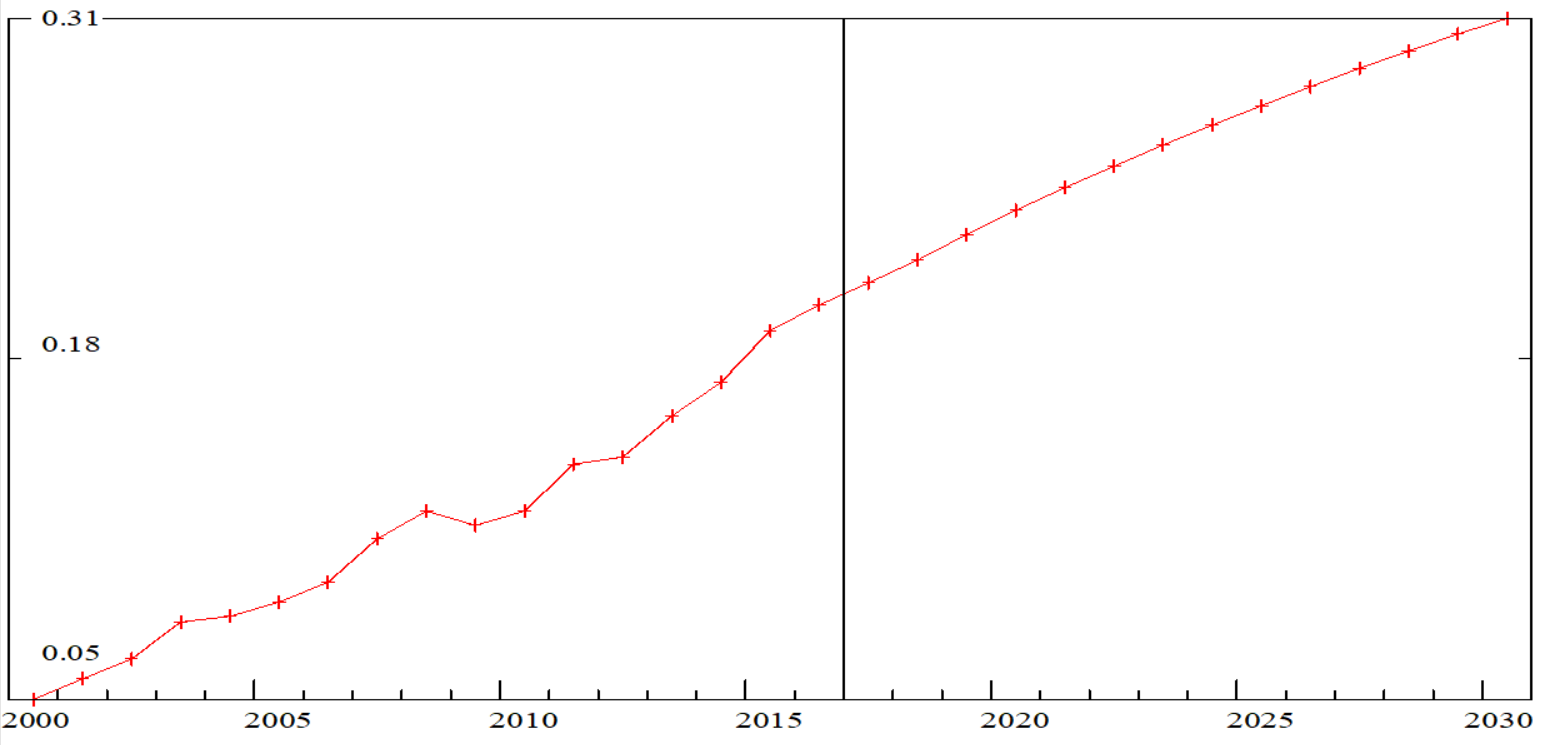 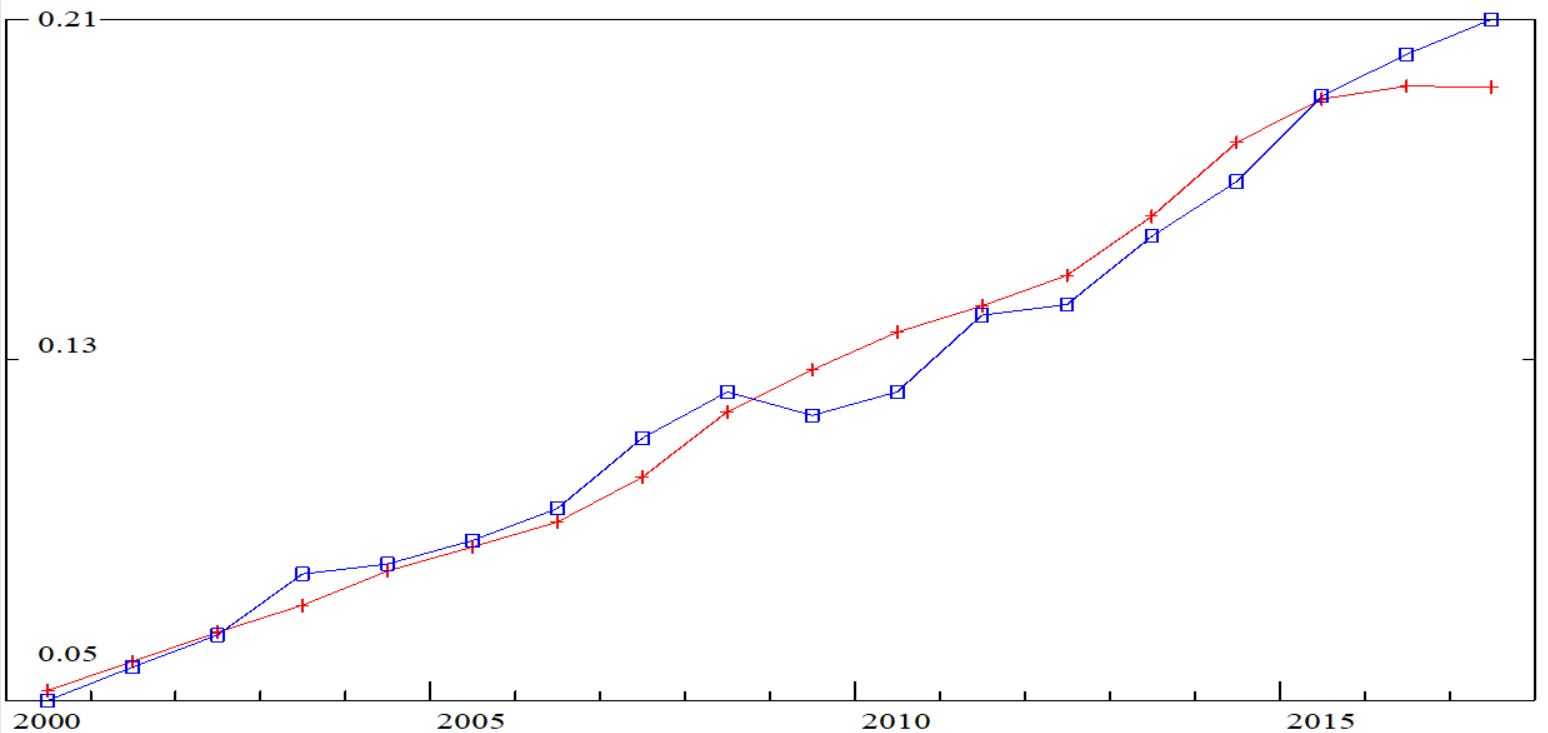 27
Digitalization and services share growth
From “ICT” to “Automobiles & equipment “
From “Transport” to “Automobiles & equipment “
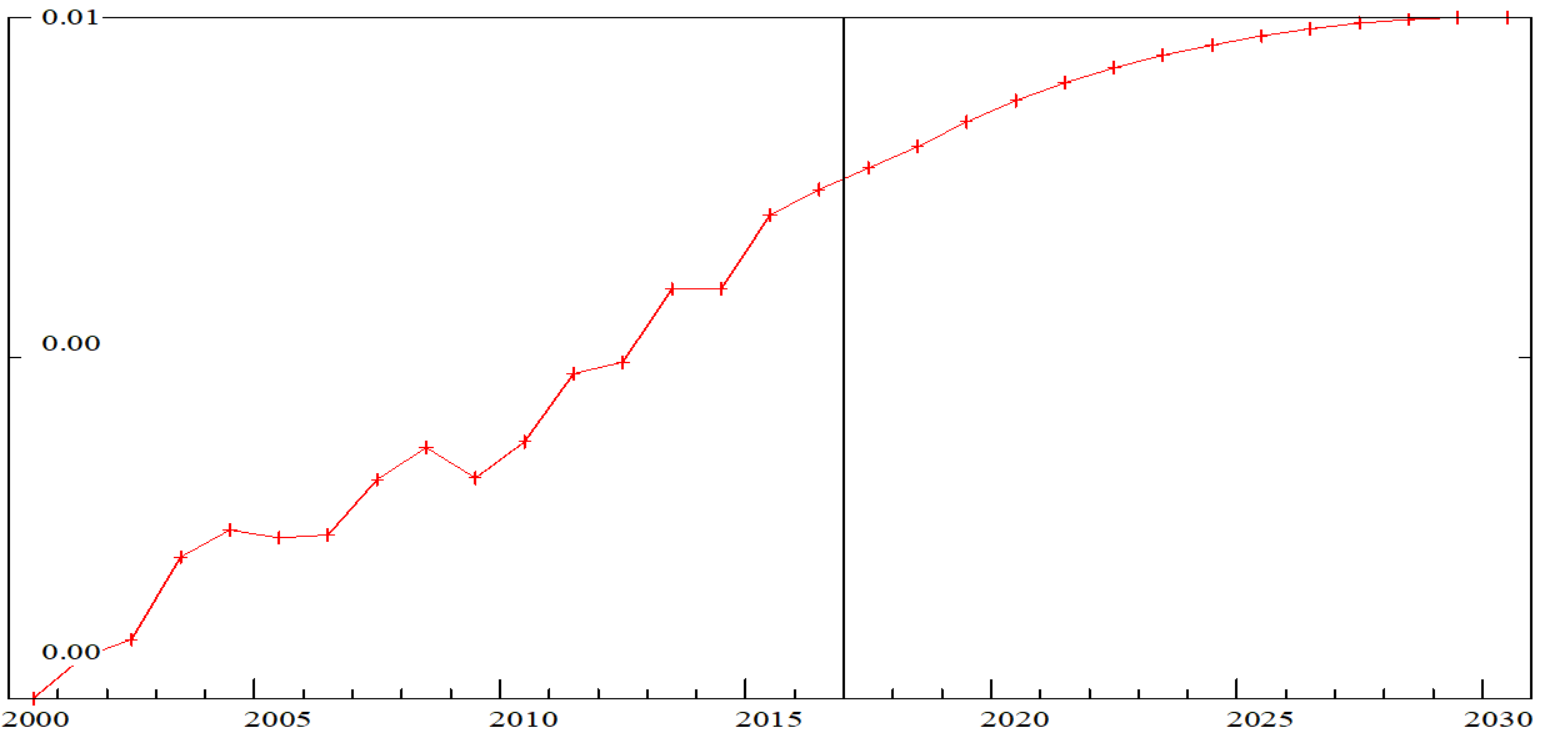 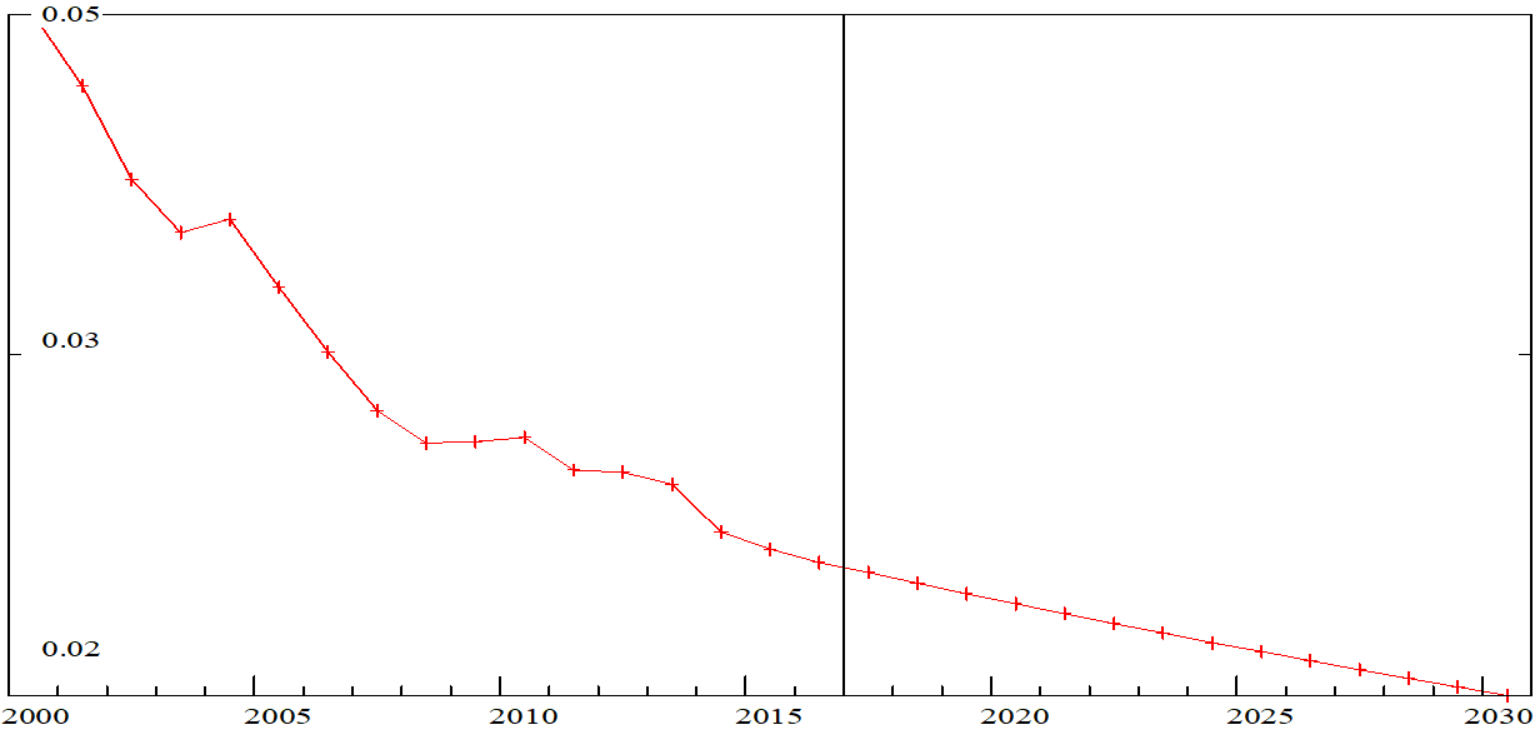 28
6.
Effects and conclusion
Macro (constant 2010 prices, mln. rub)New (red line)Old (blue line)
GDP
Investments
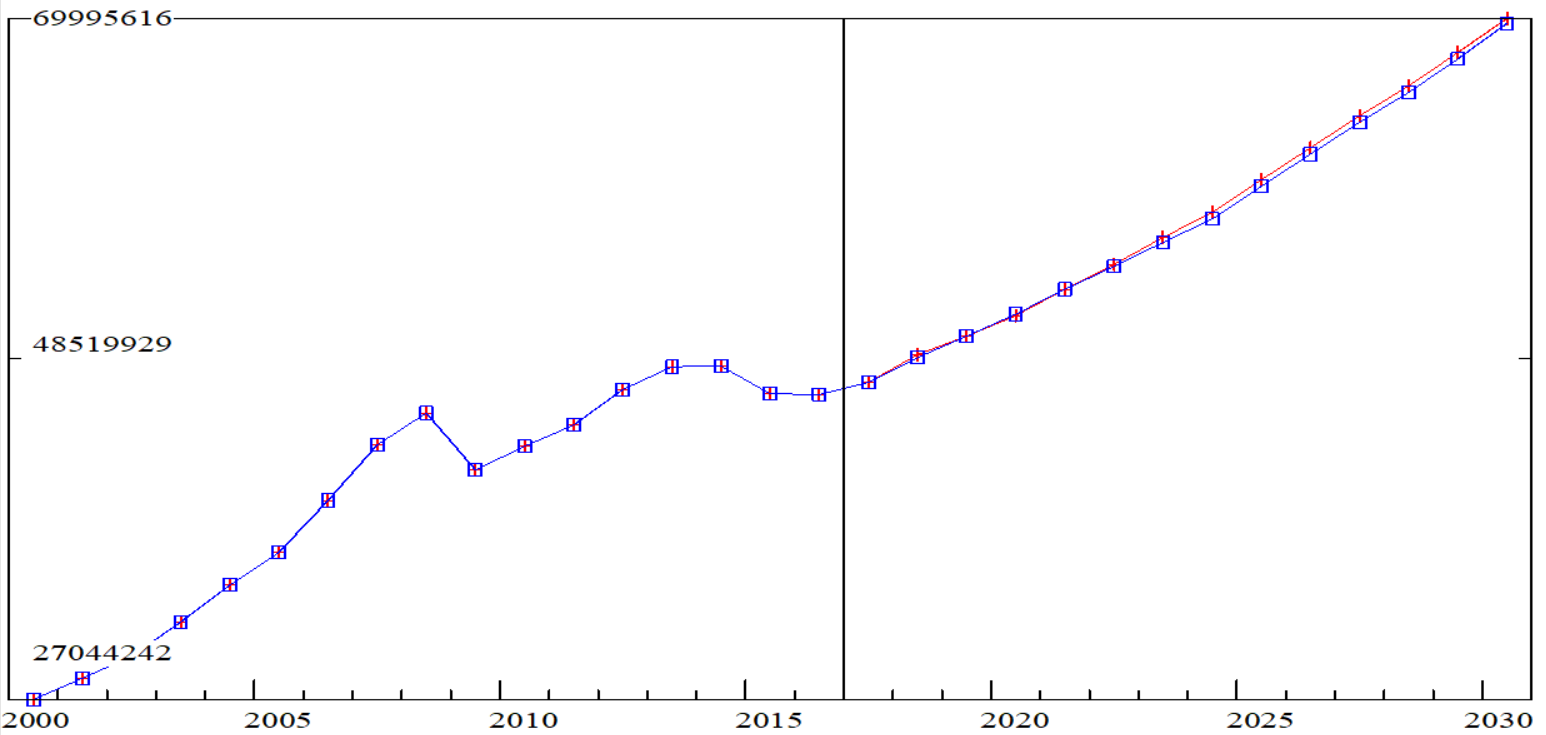 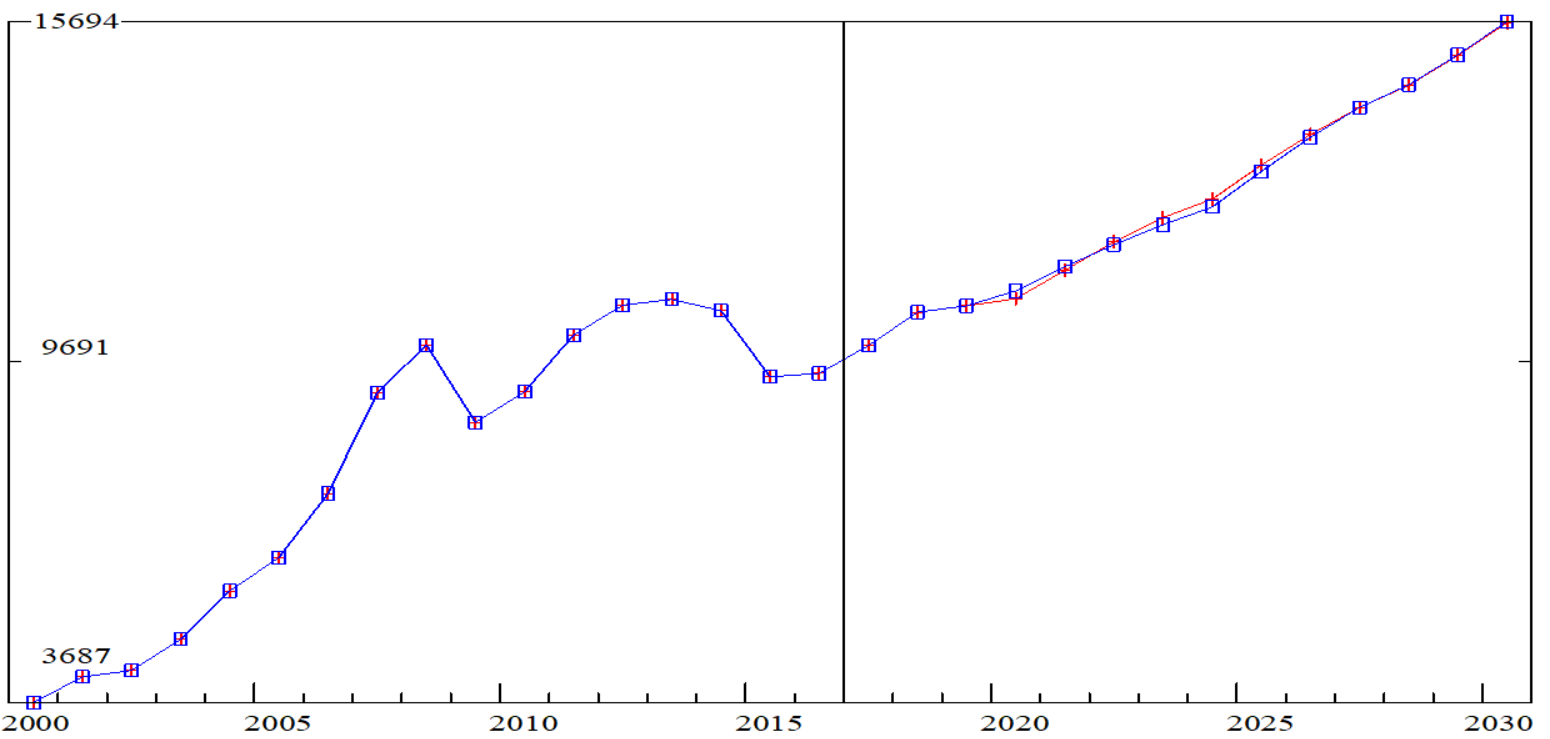 30
Macro (constant 2010 prices, mln.rub)New (red line)Old (blue line)
Output in Automobiles
Output in Transport
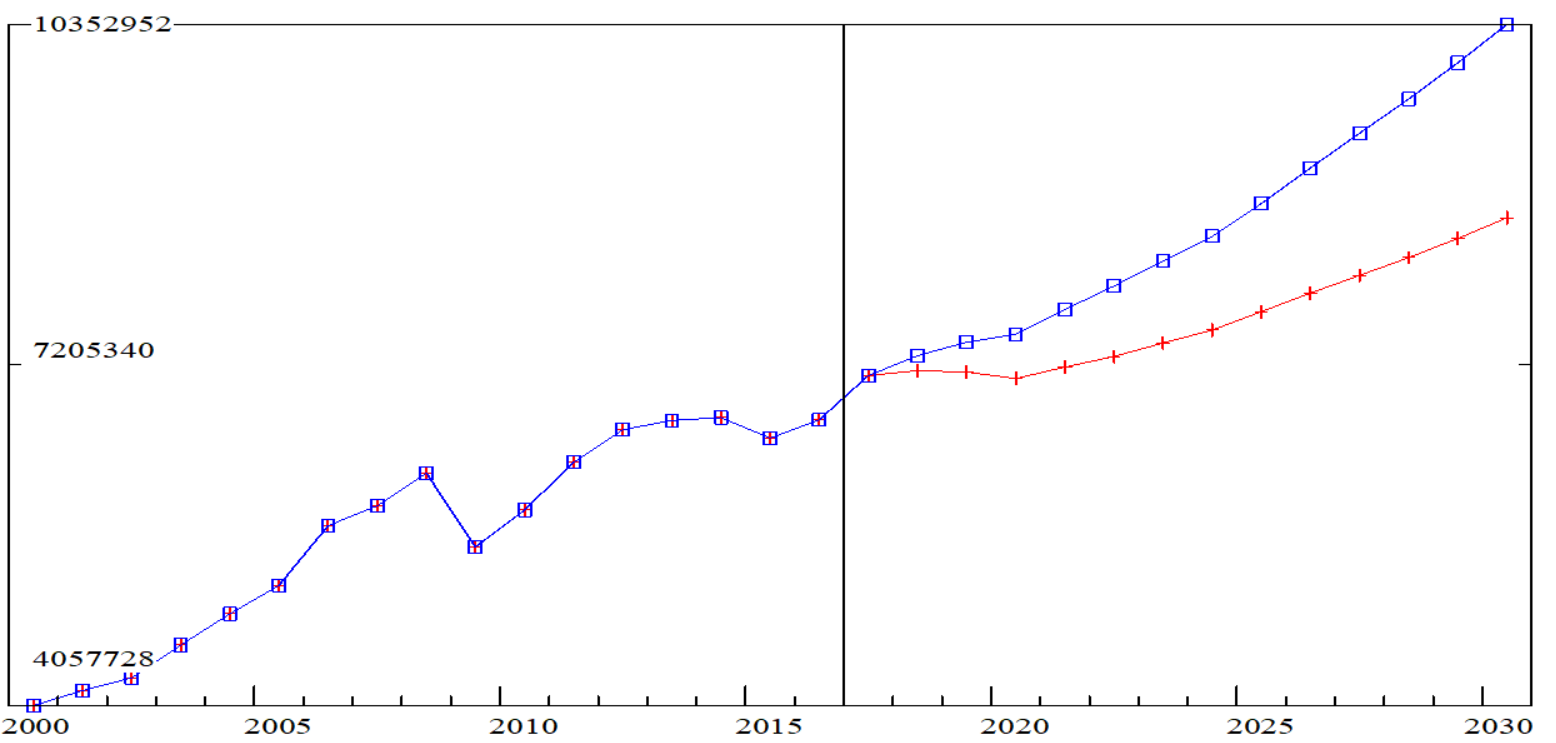 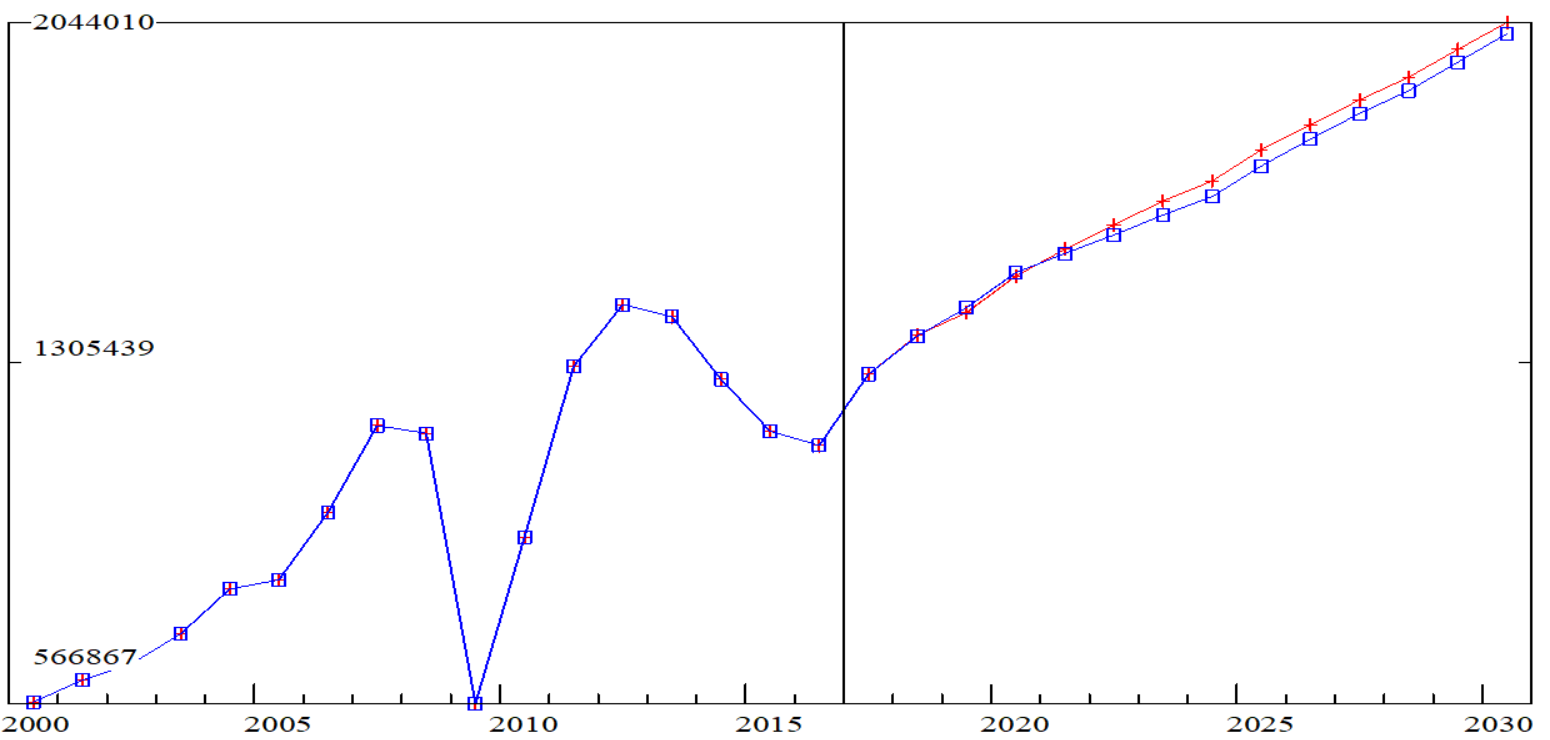 31
Macro (constant 2010 prices, mln.rub)New (red line)Old (blue line)
Output in ICT
Output in Chemicals
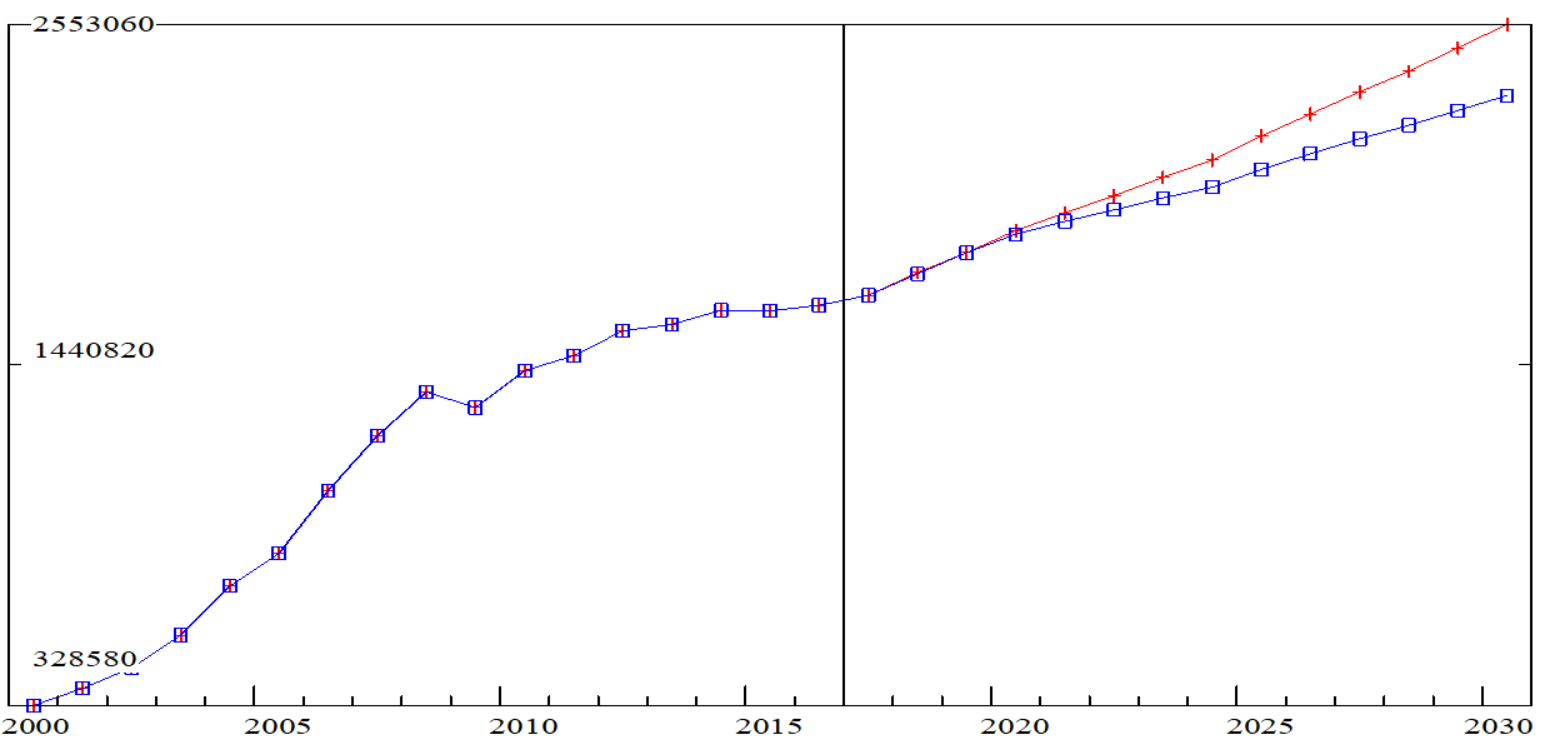 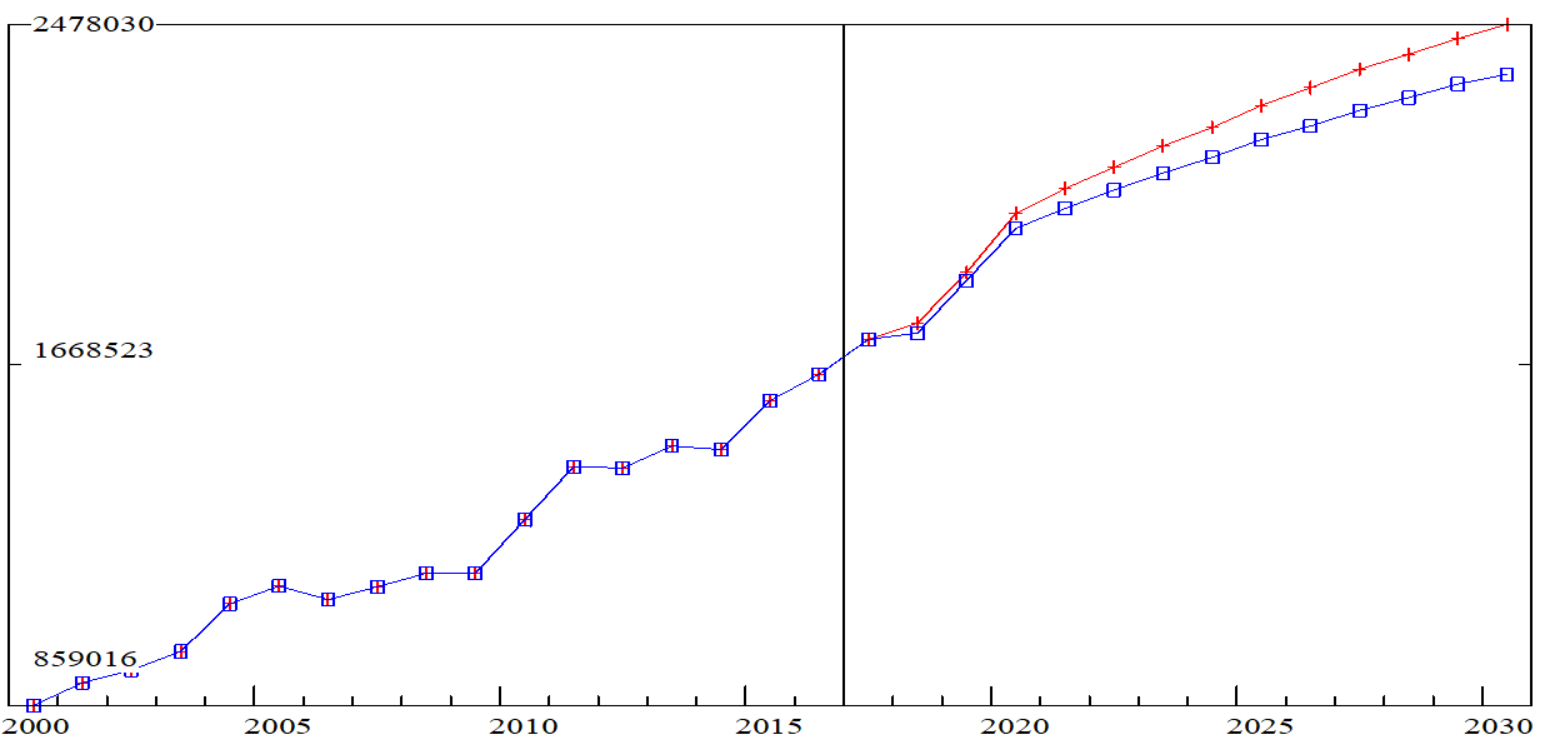 32
Conclusions and future plans
Technological shifts are to be divided in two groups: existed and expected
Relation of IOCs might be a reflection of technological shift
There was underlined four main blocks of technological shifts in automotive industry
Possible shifts were modeled with RIM
Technological shifts might significantly influence industries’ outputs
Effect for macroparameters  is insignificant in this assessment

To develop approach with scenario approach: how cost structure can change within inertia
To multiply this approach to other industries
33
Contacts
www.ecfor.ru / milyakin
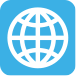 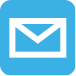 milyakinsergei@gmail.com